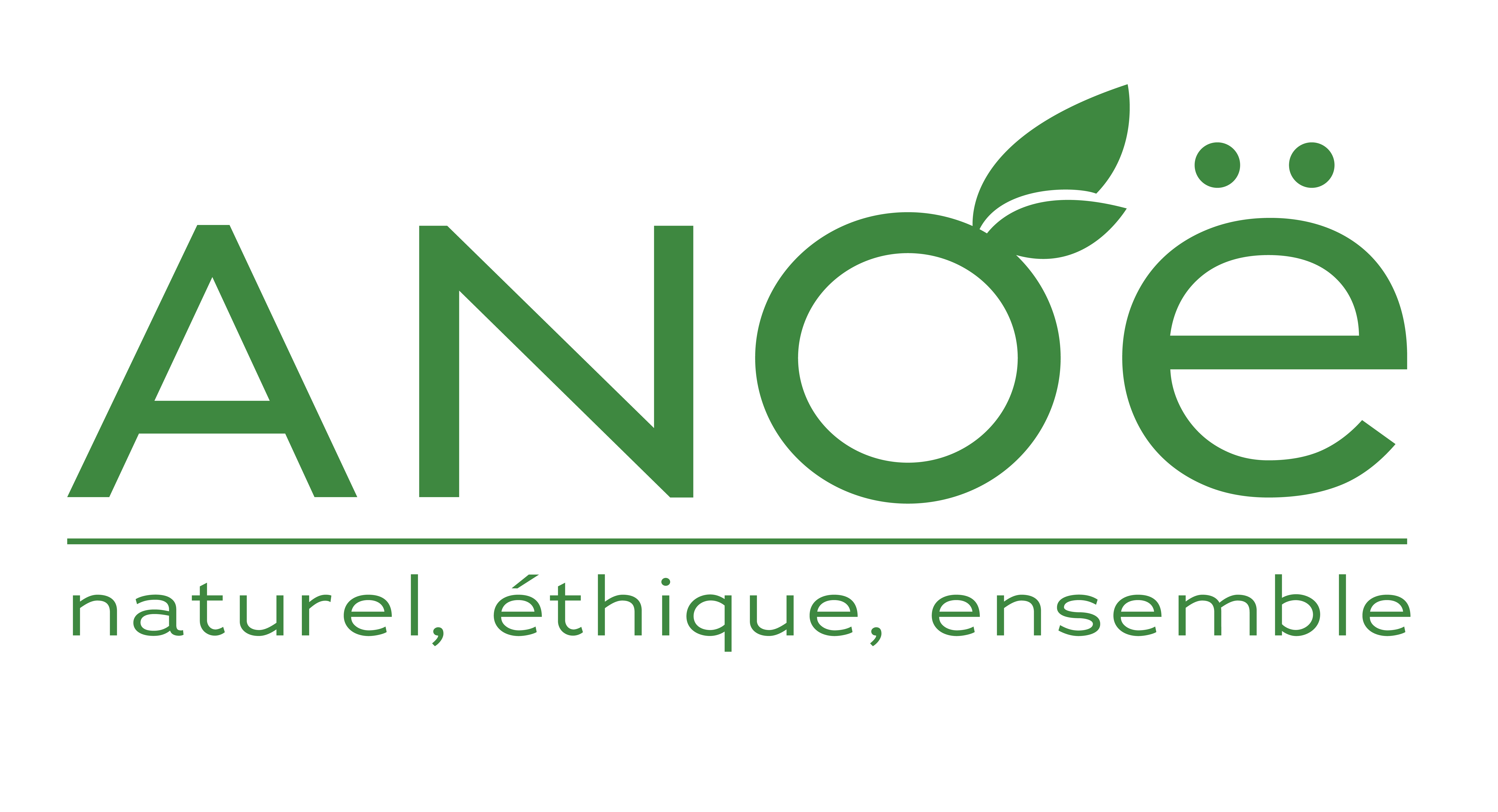 Compléments Alimentaires & Produits de Santé Naturels
Le Marché1/ Attitudes et comportements des consommateurs(source: Observatoire SYNADIET / Harris)
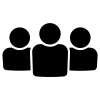 Perception des Français de leur état de santé
Base = 1372
Echelle de 1 à 10
TOP 3 BOX : 41%
Actuellement seulement 1/10eme de la population se considère en bonne santé  


19% les consos réguliers de CPAL  26% chez les 18-34 ans
14%
54%
31%
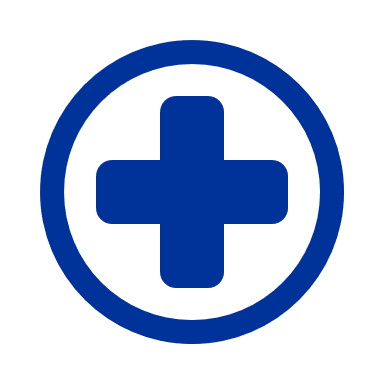 Moyenne/ 10:  7
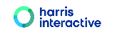 G4. Sur une échelle de 1 à 10 comment estimez-vous votre état de santé ?
3
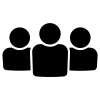 La fatigue, le stress ainsi que les troubles du sommeil sont les maux dont les Français ont le plus souffert au cours des deux dernières années.
Base = 1372
G2. Au cours des deux dernières années, vous est-il arrivé …
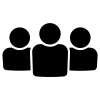 Des Français qui vont prendre soin de leur santé de façon holistique : hygiène de vie, alimentation et éviter les comportements à risque
Base = 1372
Habitudes santé
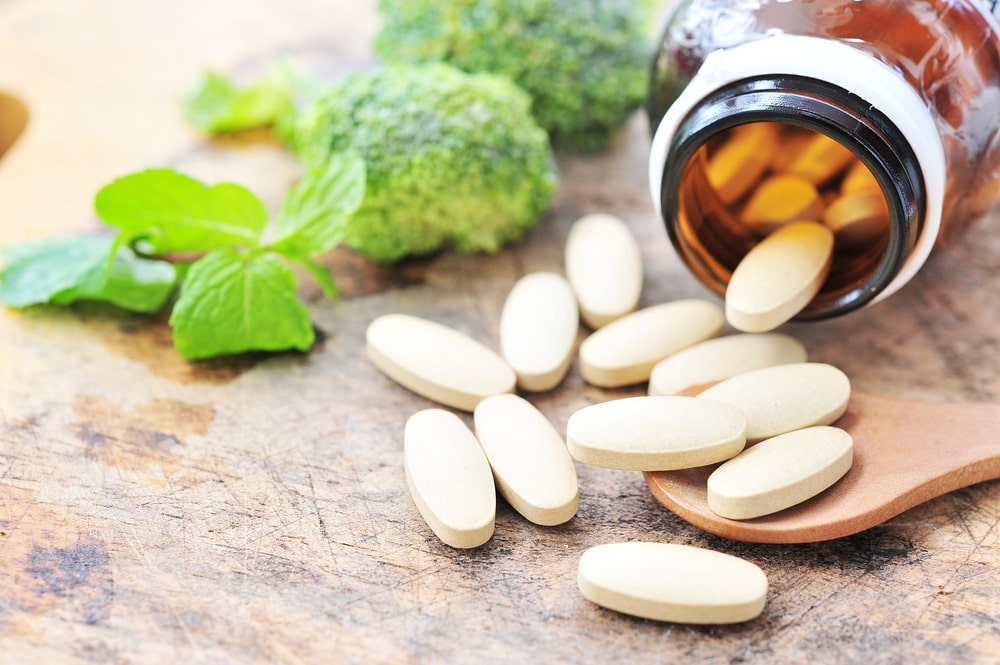 61%
55%
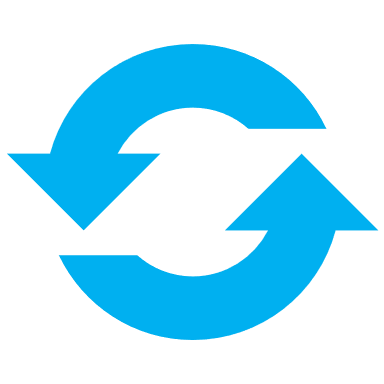 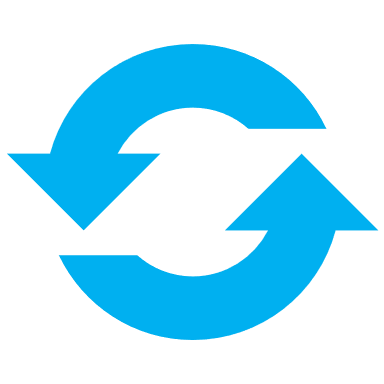 Surveille son alimentation
Fait attention à mon hygiène de vie
65 ans et +
65 ans et +
Des Français qui prennent soin de leur santé
45%
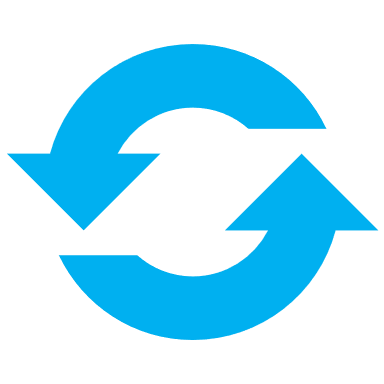 39%
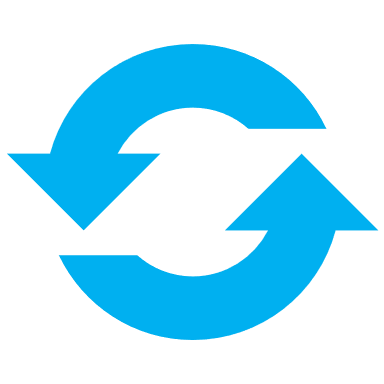 Evite d’avoir des comportements à risque (cigarette, alcool …)
Voit régulièrement un professionnel de santé
65 ans et +
50 ans et +
13%
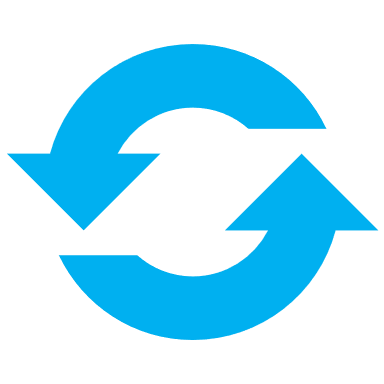 Ne fait rien de particulier
G5. De manière générale, comment entretenez-vous votre santé ?
5
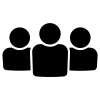 Lors d’un problème de santé,  
60% des Français s’adressent à leur professionnel de santé de proximité
et 50% optent pour des conseils auprès de leur entourage ou s’automédiquent.
Base = 1372
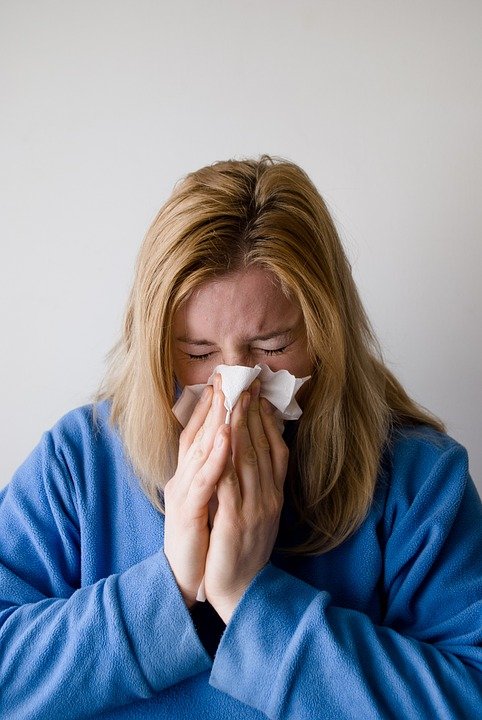 Attitudes face aux problèmes de santé
60% 
Voir un/ des Professionnels de santé
50% 
S’automédiquent
6
G6. Comment réagissez-vous lorsque vous avez un petit problème de santé ?
Une proportion stable de consommateurs en 2022
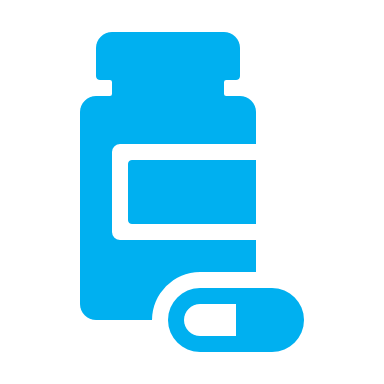 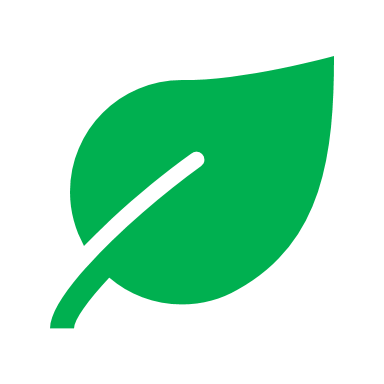 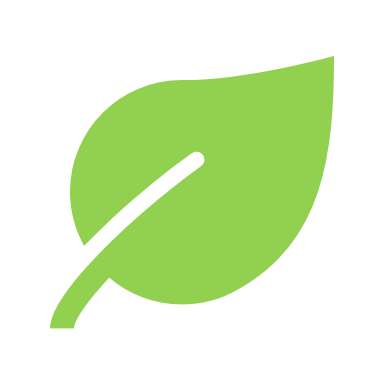 59% 
des Français déclarent 
avoir consommé des compléments alimentaires au cours des 24 derniers mois
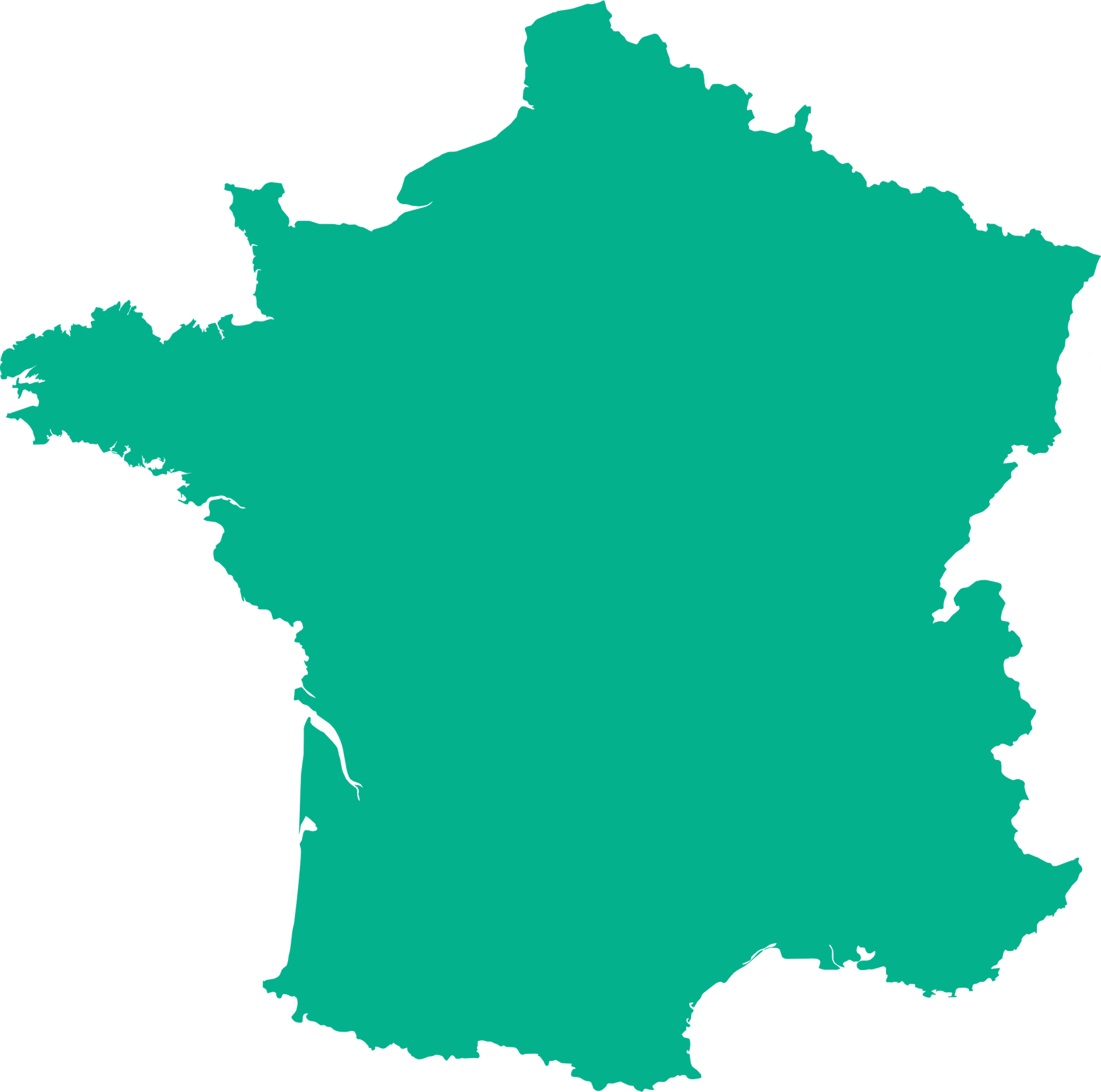 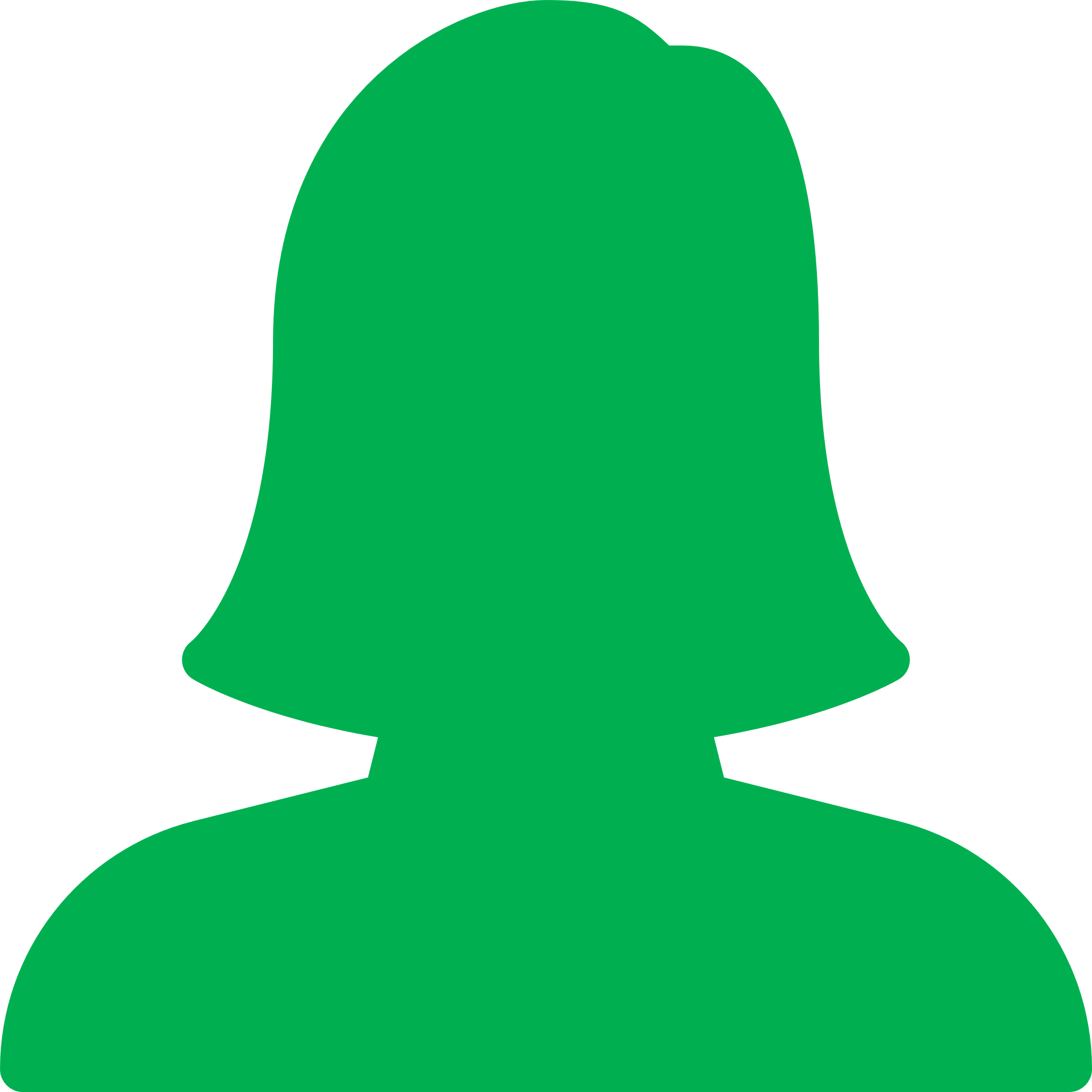 64%
25-49 ans
58% en 2021
7
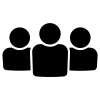 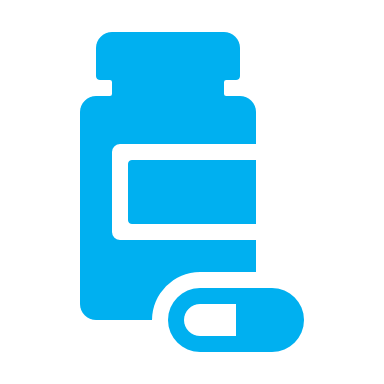 Profil des interrogés
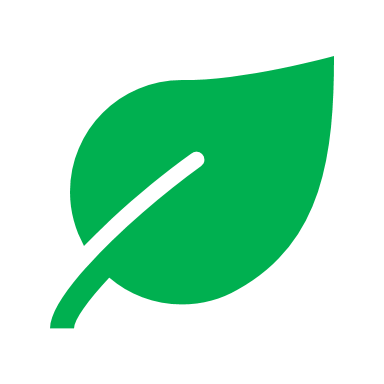 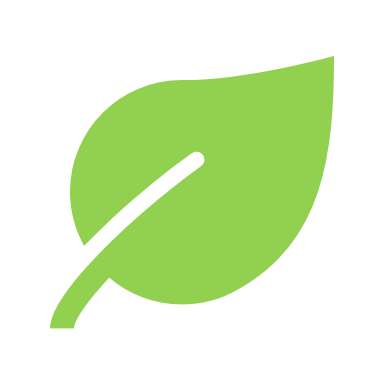 Base Nat rep = 1372
Consommateurs de CPAL 24DM
59%
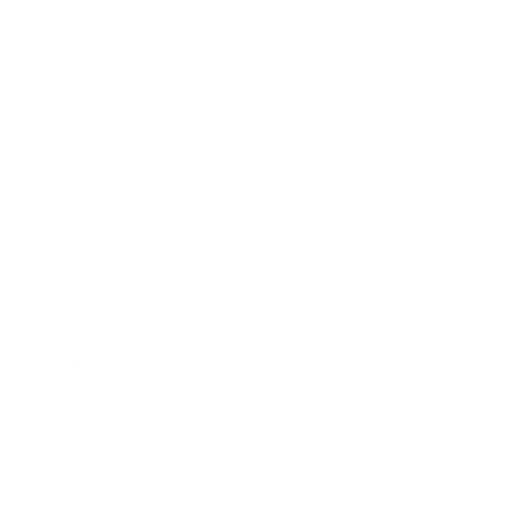 Age
Base : 815
Vs 11%*
Avec enfants
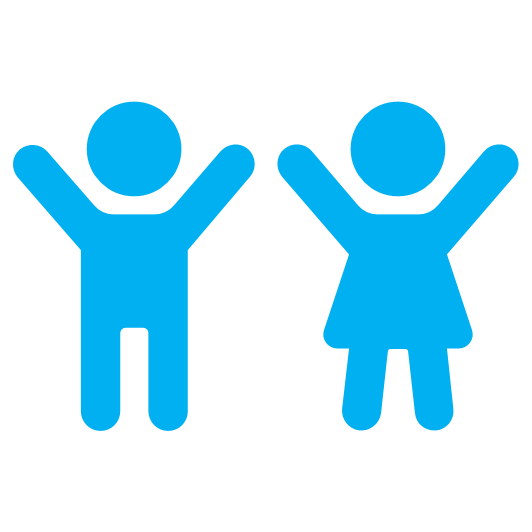 Une population consommatrice plus féminine avec enfant(s), jeune et issues de CSP+.
44%
Vs 52%*
Nord Est
    22%
Nord Ouest
    22%
Vs 16%*
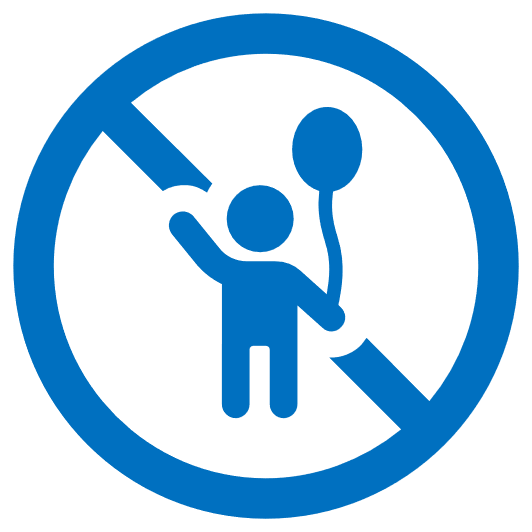 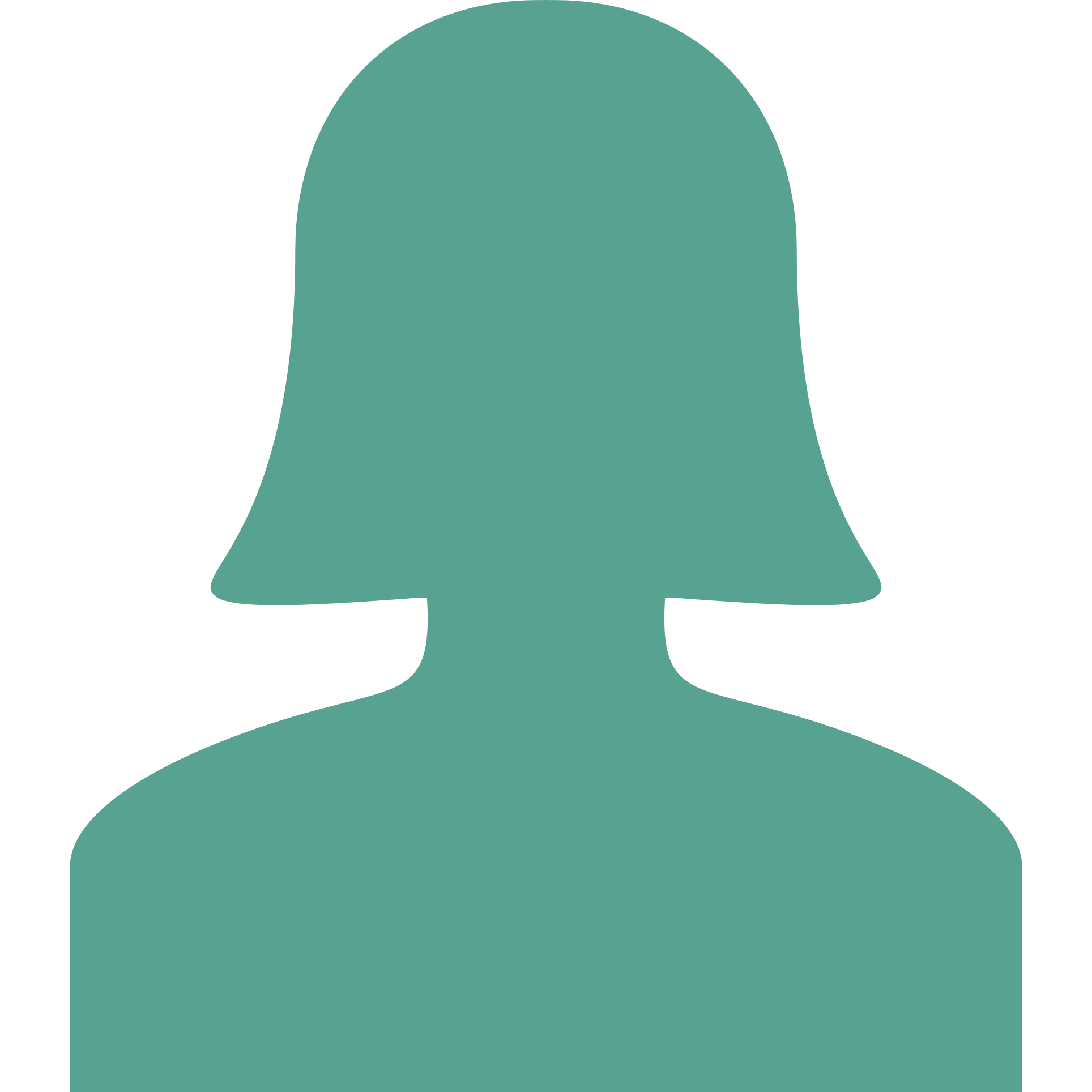 Sans enfant
44%
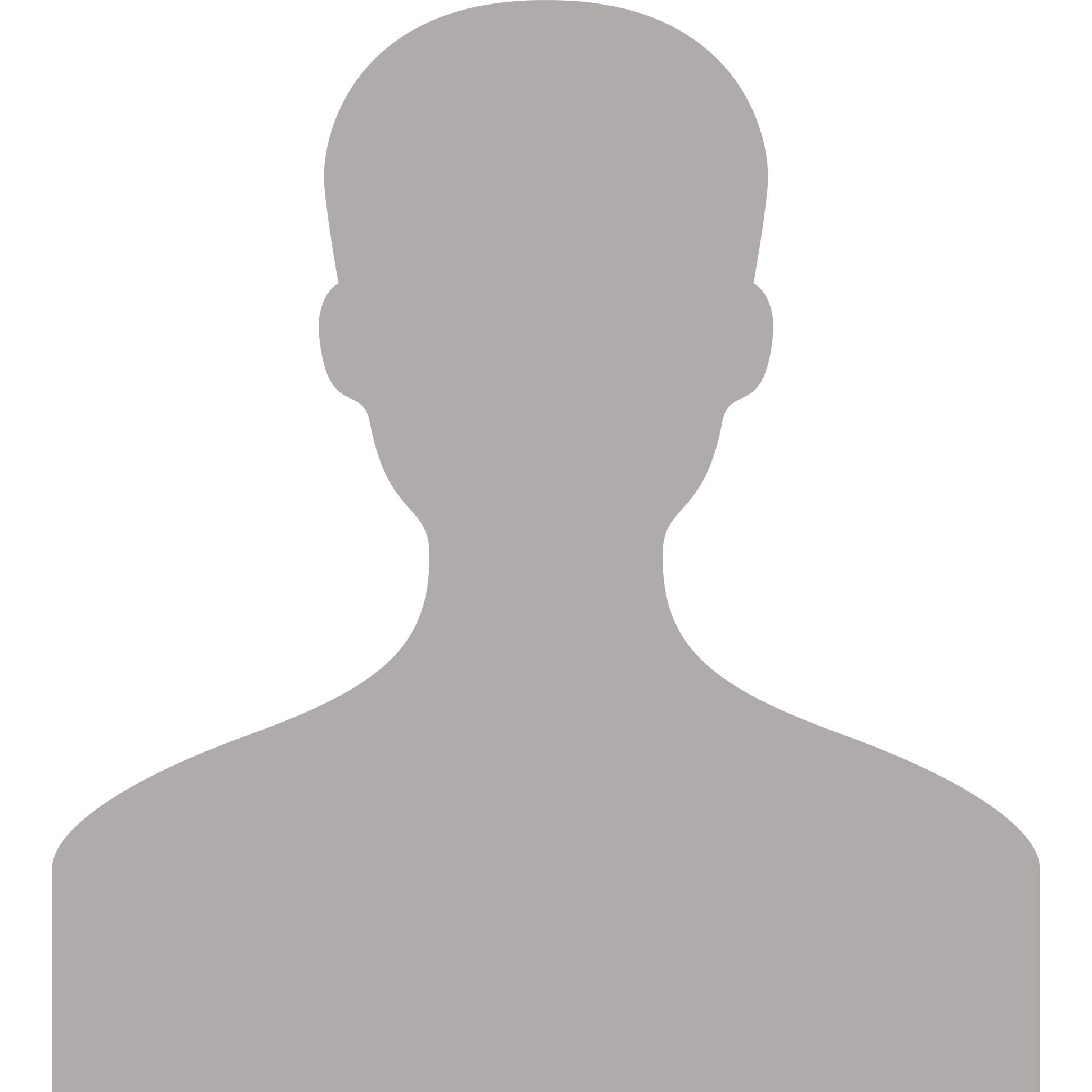 IDF
 20%
Vs 26%*
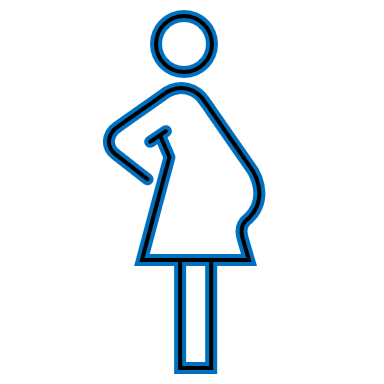 11% enceinte/ l’était au cours des 24DM
Vs 22%*
43%
57%
Age moyen : 46,6 ans
Sud Ouest
    11%
Sud Est
     25%
Vs 17,7*
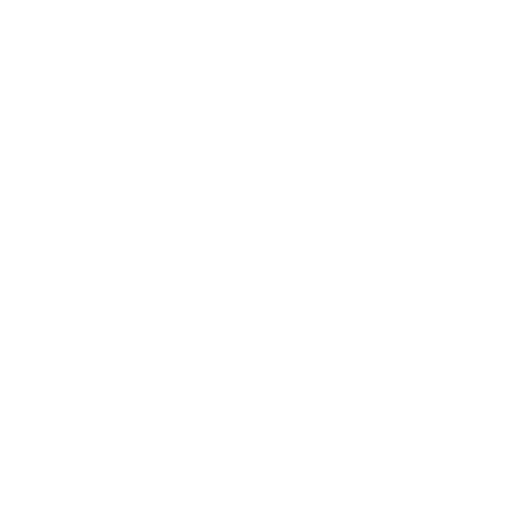 Vs 41%
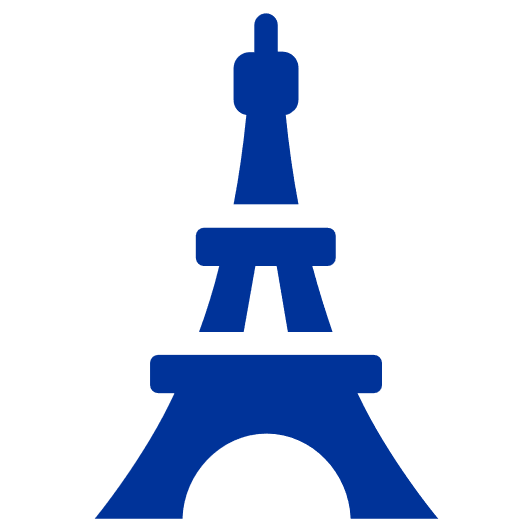 Région parisienne : 20%
Vs 29%
Province :80%
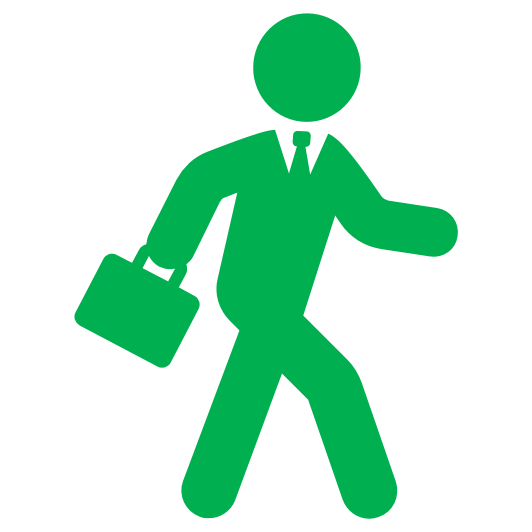 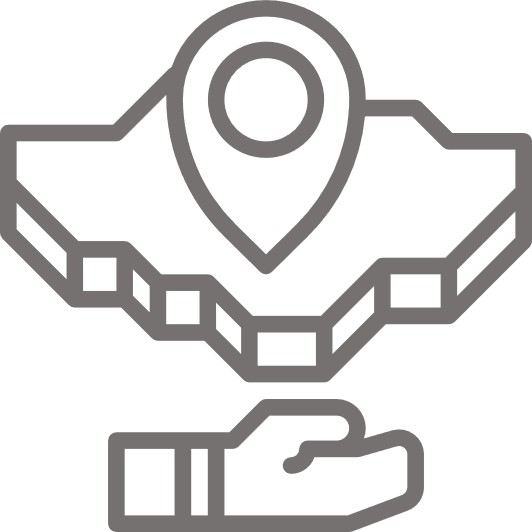 % dans la population nationale
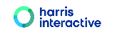 QUALI
8
Significativitement supérieur ou inférieur vs population nationale representative
* CSP: Catégorie socio-professionnelle
6 foyers avec enfant sur 10 donnent des CPAL à leurs enfants principalement pour renforcer leur système immunitaire ou pour plus de vitalité
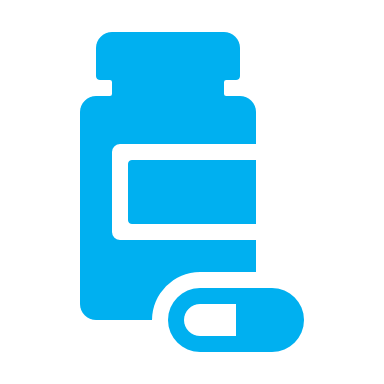 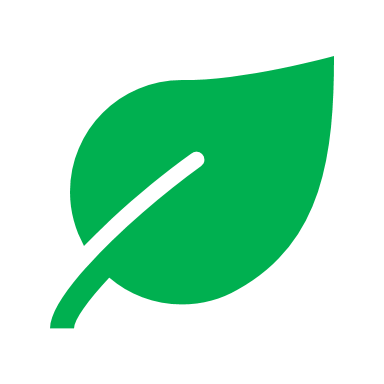 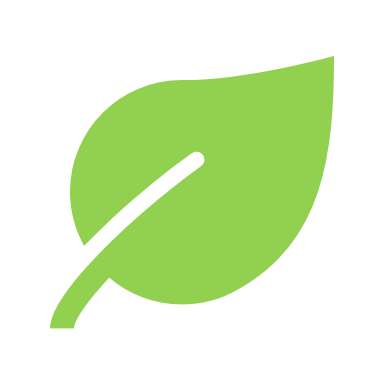 Base = 815
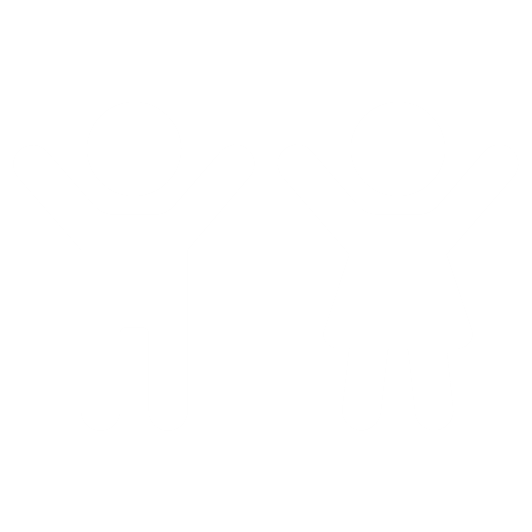 58% ont donné des CPAL à leurs enfants, dont 39% il y a moins de 6 mois
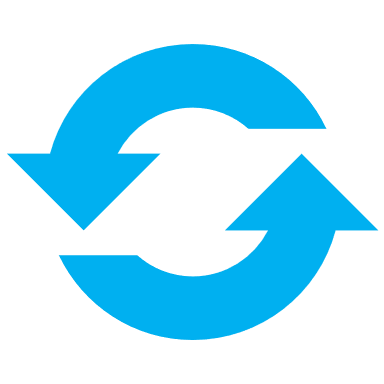 18 - 24 ans
N = 214
L’âge qu’avait l’enfant lors de la prise des CPAL
Dans le but de …?
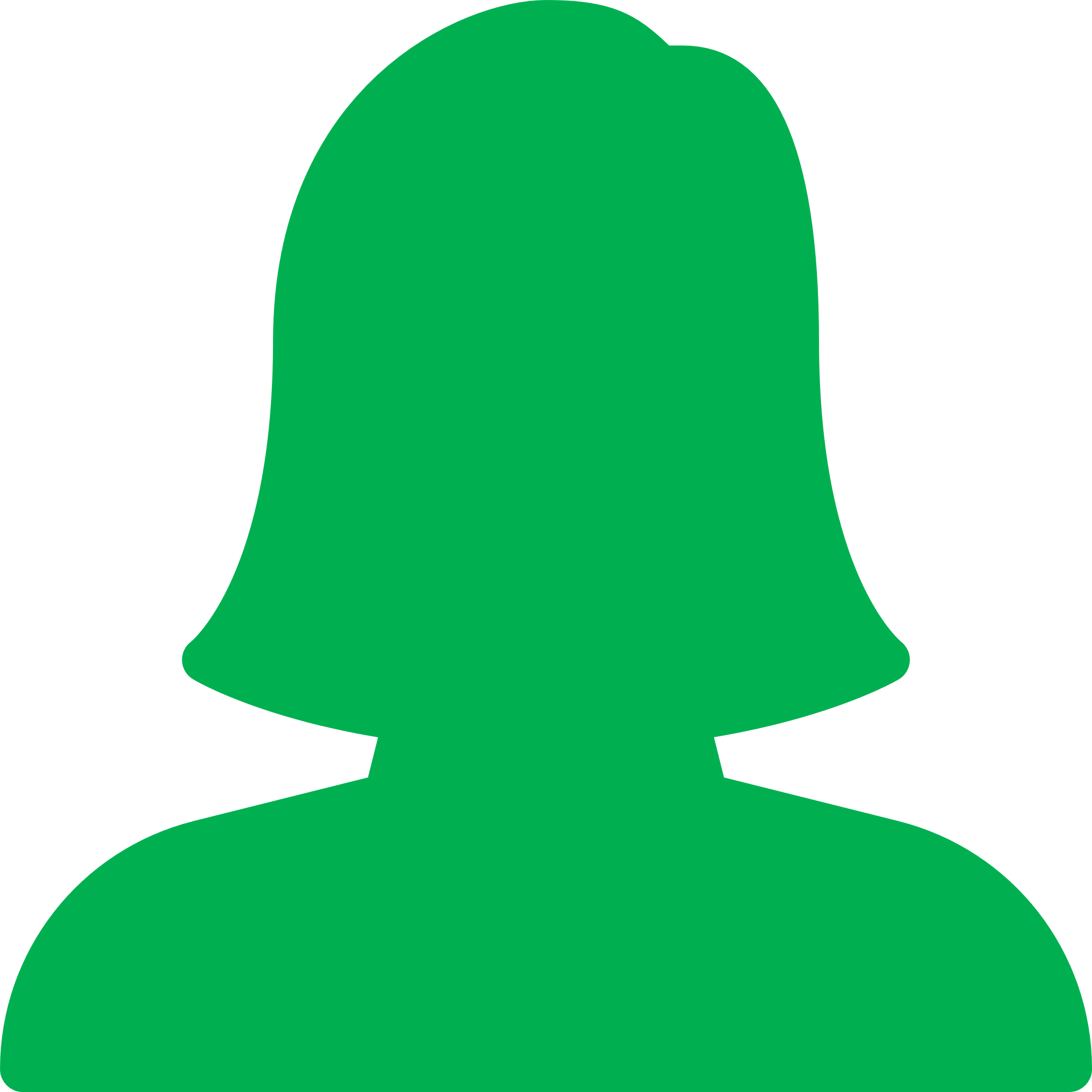 ST moins de 10 ans: 70%
N = 214
< de 3 ans
B7– Avez-vous déjà donné des compléments alimentaires à vos enfants ?
B8 - Lorsque vous leur avez donné des compléments alimentaires, quel âge votre/vos enfant(s) avaient-il(s) ?
B9 - Dans quel but leur avez-vous donné des compléments alimentaires ?
9
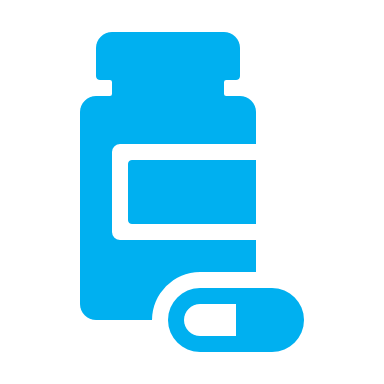 Le renforcement du système immunitaire, forme/vitalité et sommeil sont les indications pour lesquelles les Français ont le plus consommé des CPAL en 2022.
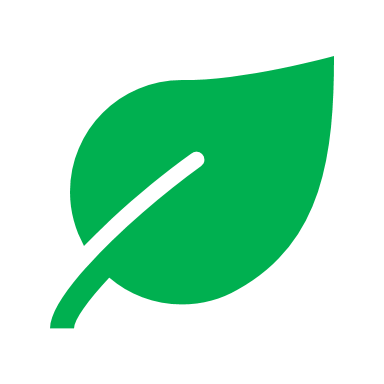 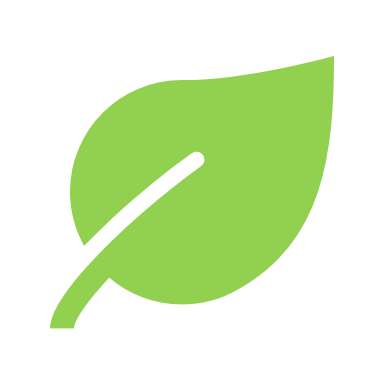 Base = 815
Les occasions de consommation CPAL
2021
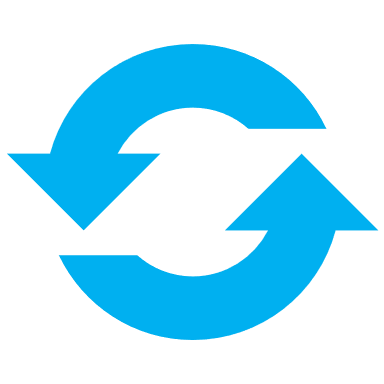 65 ans et +
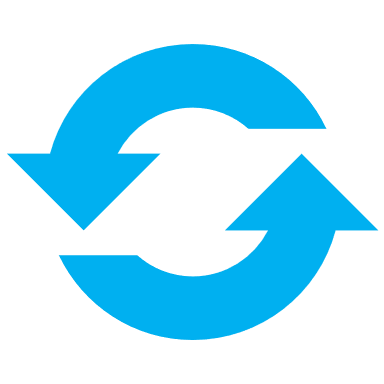 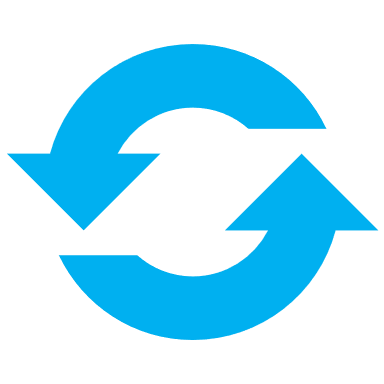 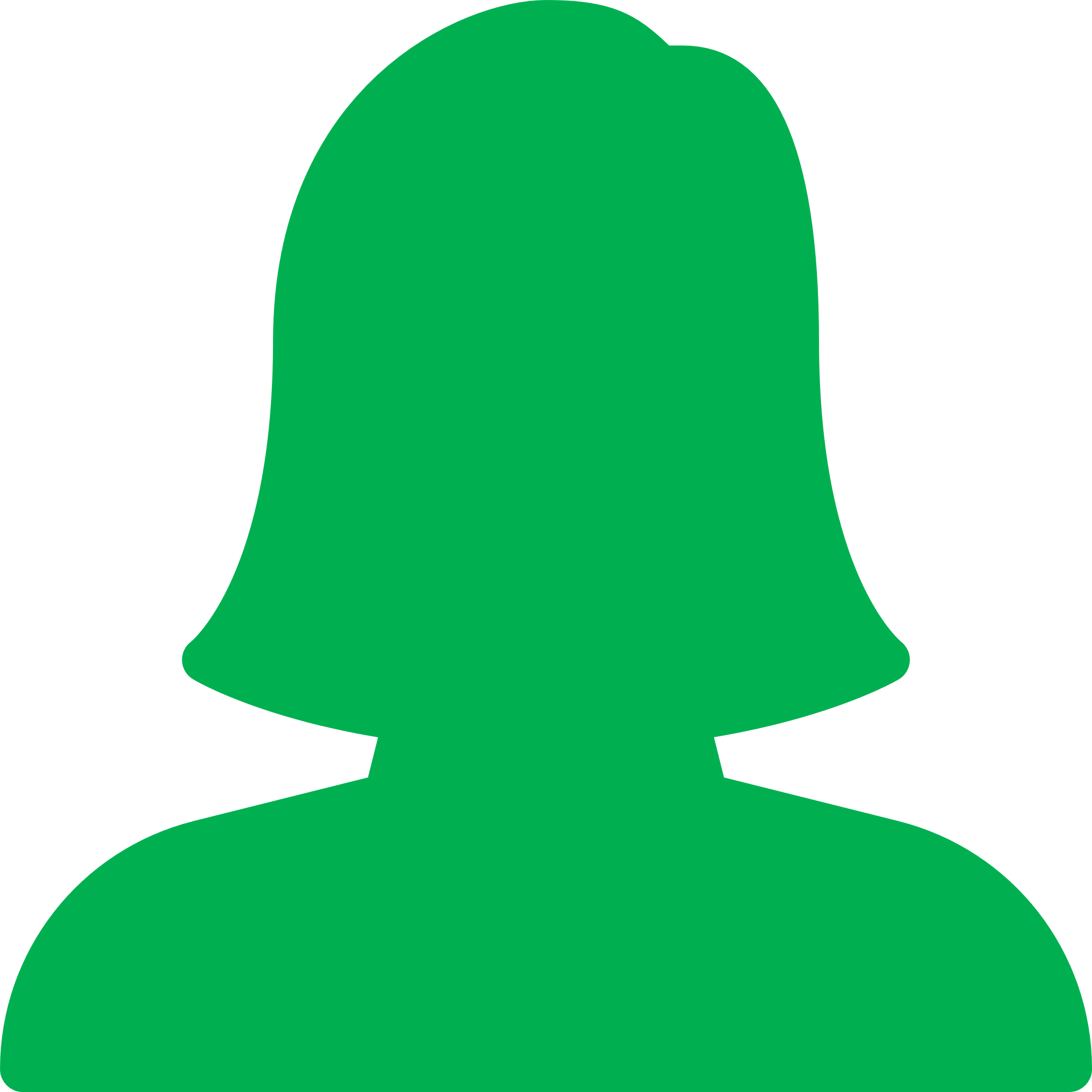 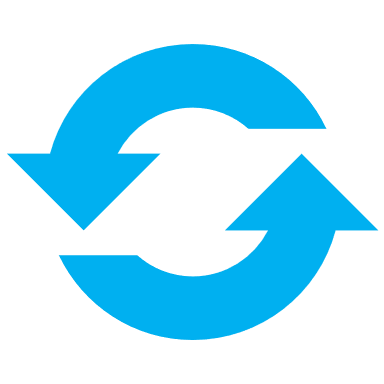 50-64 ans
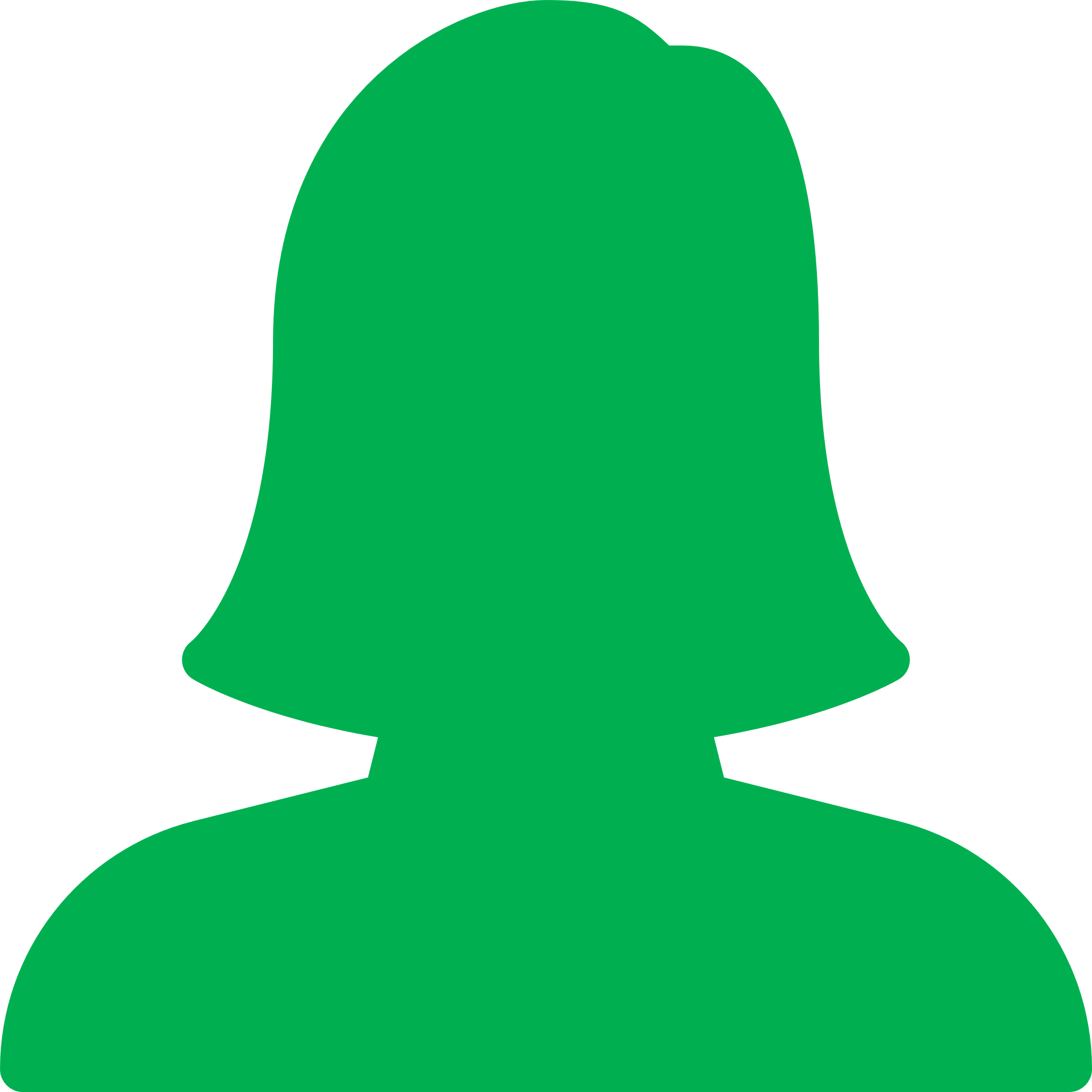 50-64 ans
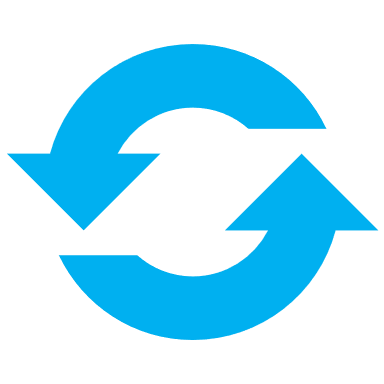 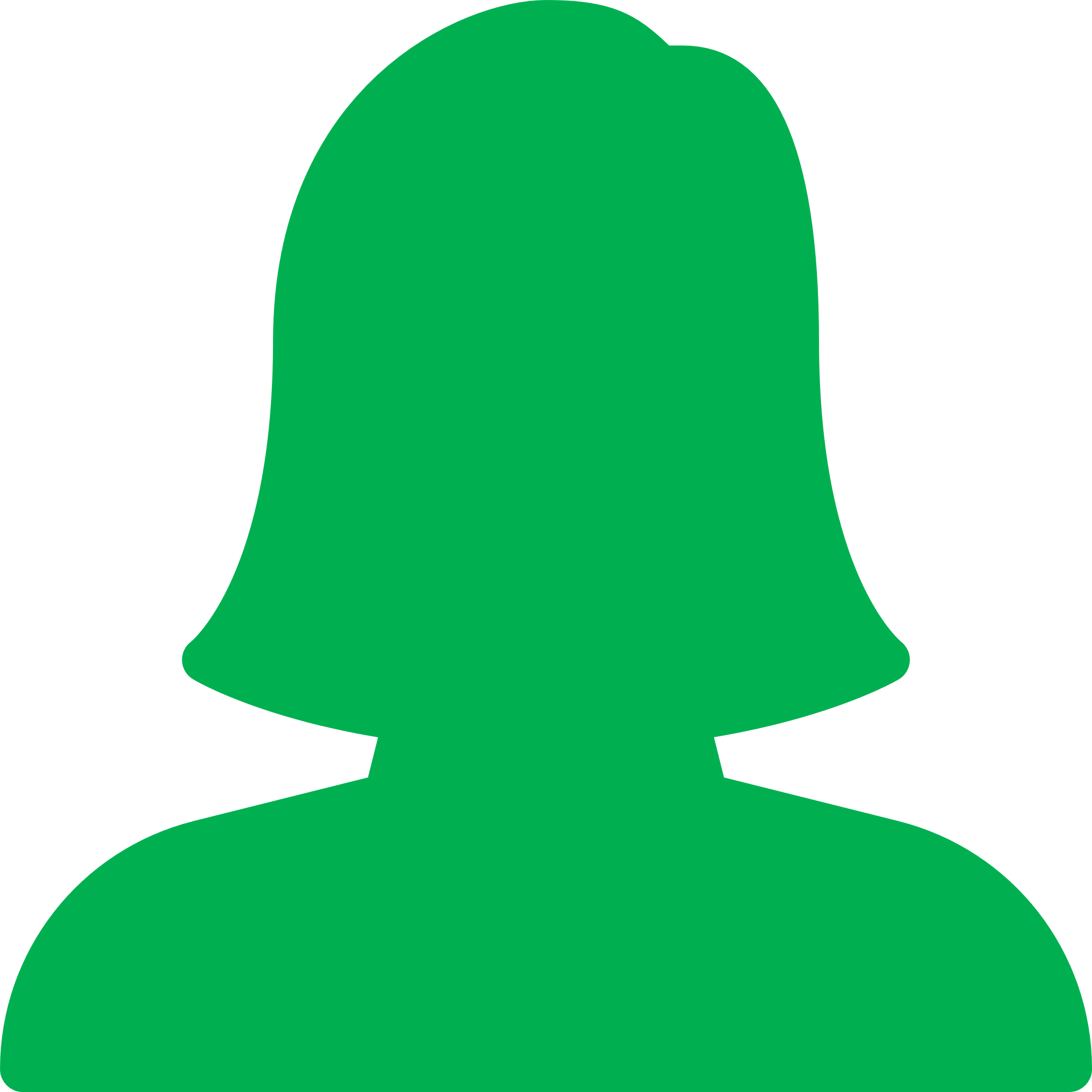 35-49 ans
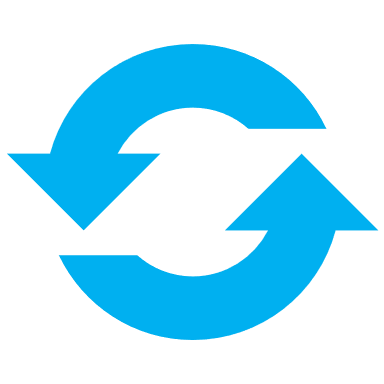 50 ans et +
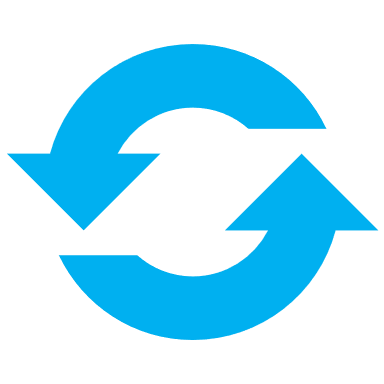 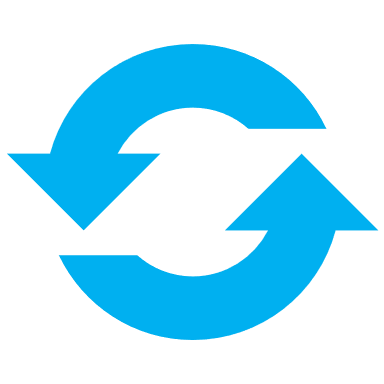 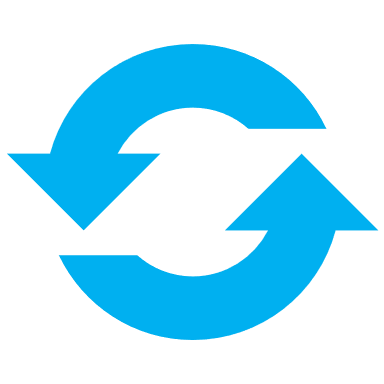 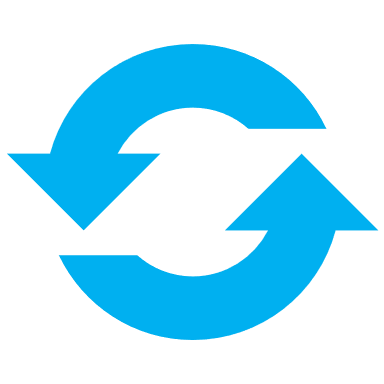 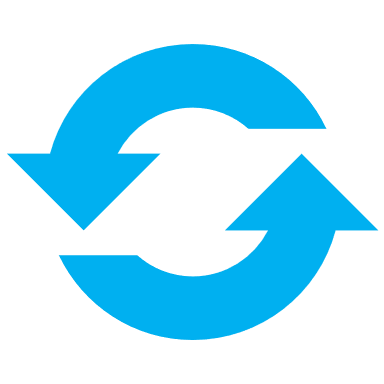 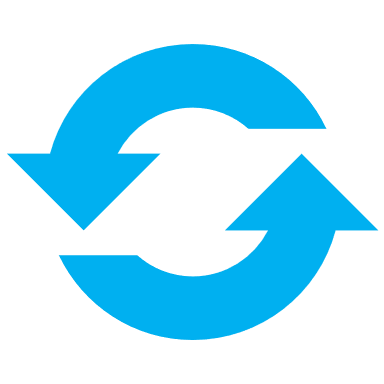 65 ans et +
35-49 ans
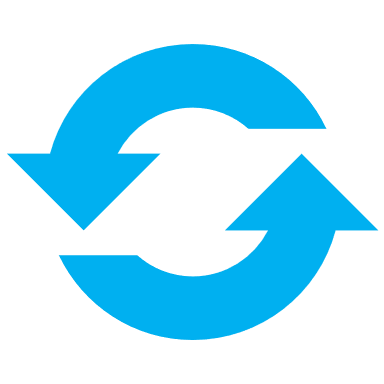 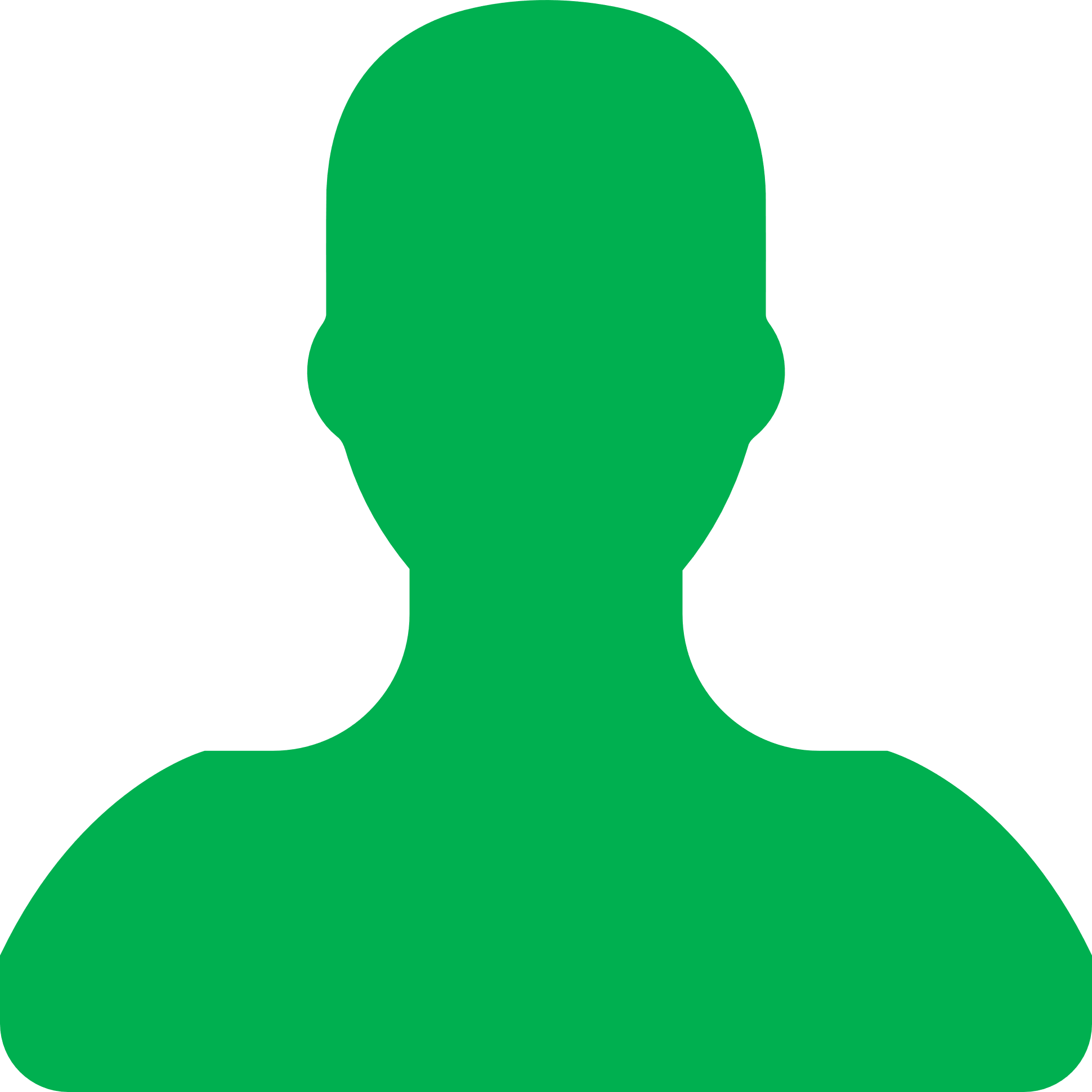 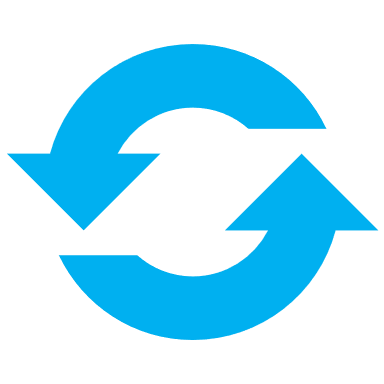 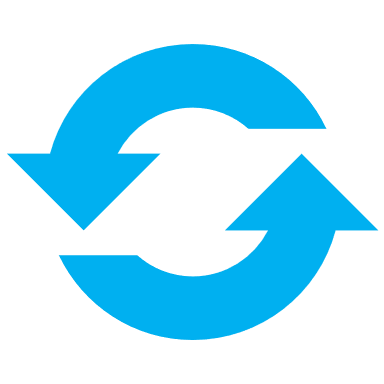 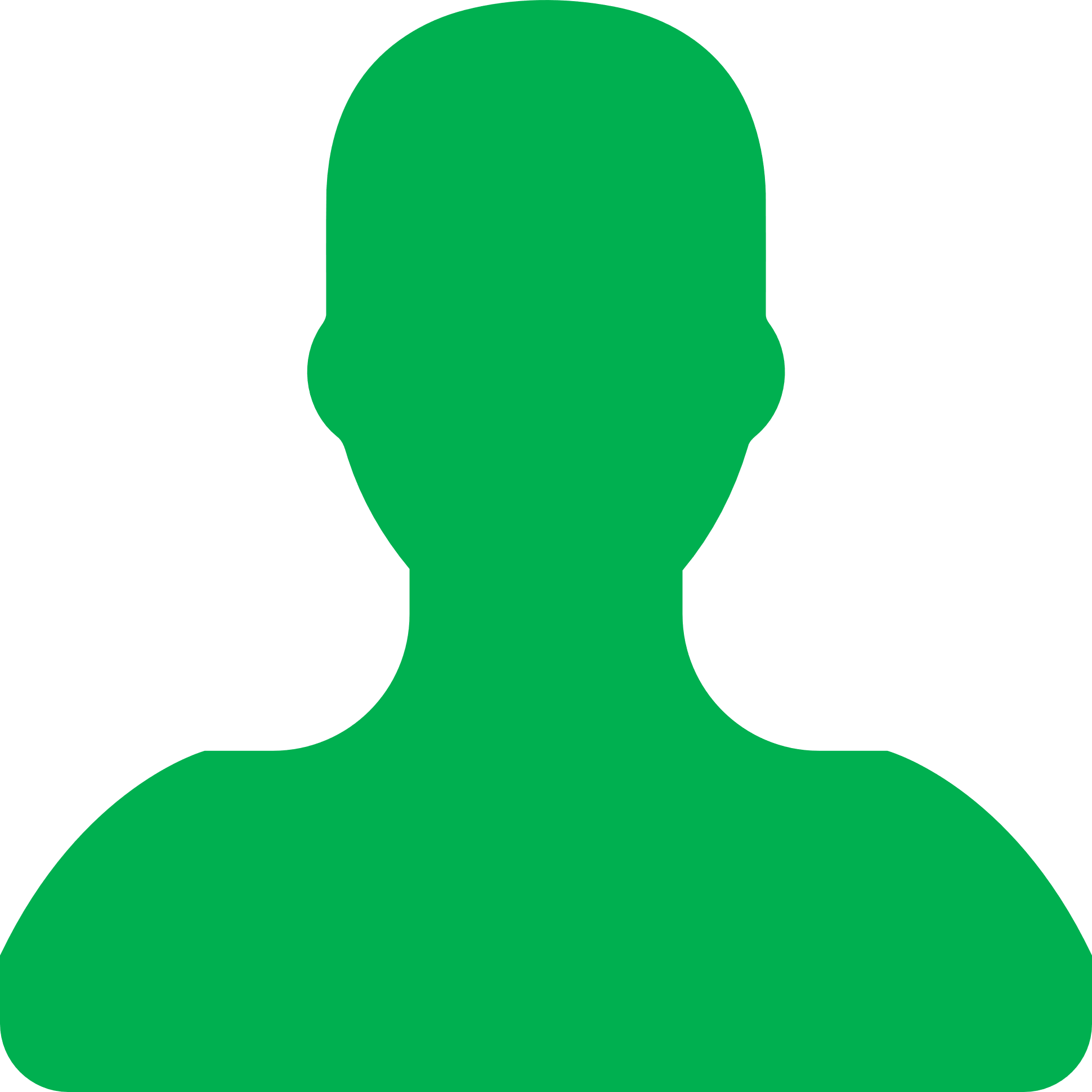 25-34 ans
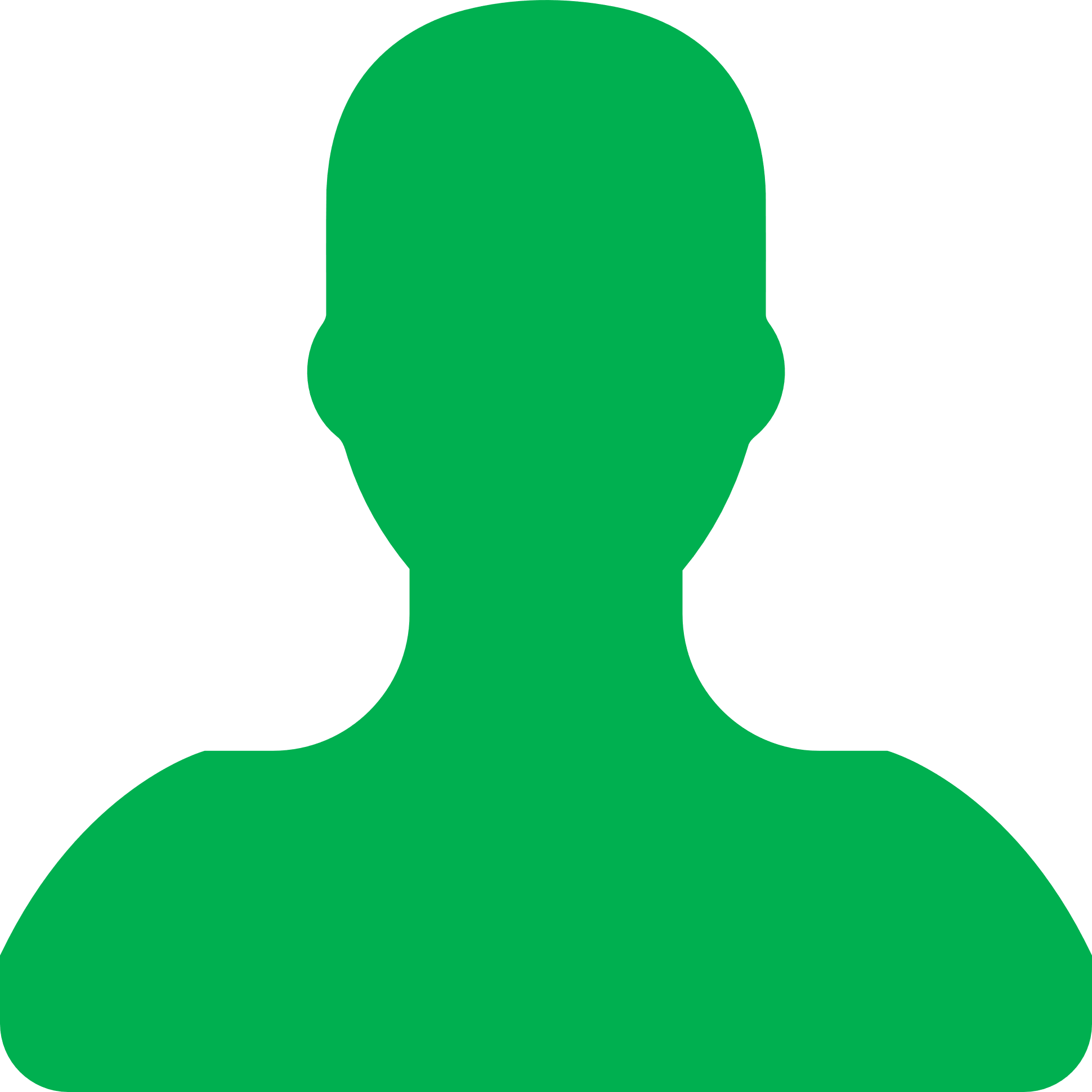 50-64 ans
10
B6. Pour quelles occasions consommez-vous des compléments alimentaires ?
Les vitamines et minéraux, les produits de la ruche et les Oméga sont les plus consommés
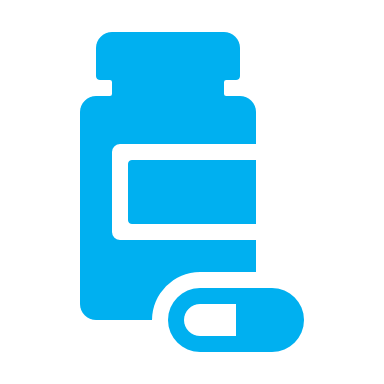 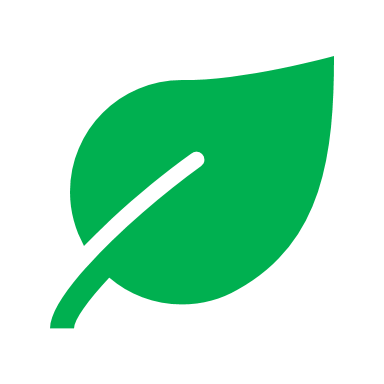 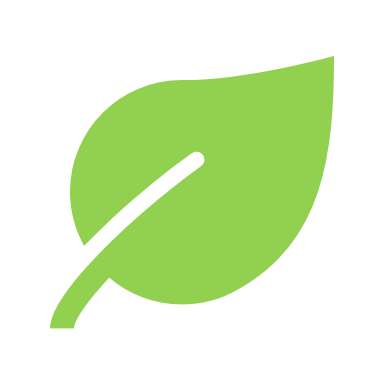 Base = 815
Type de CPAL consommés
16%
64%
Des vitamines et minéraux
50 ans et +
16%
42%
Des produits de la ruche 
(miel, gelée royale, propolis, pollen…)
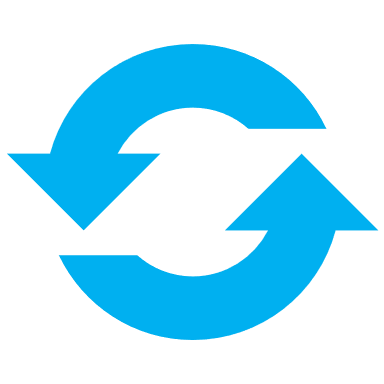 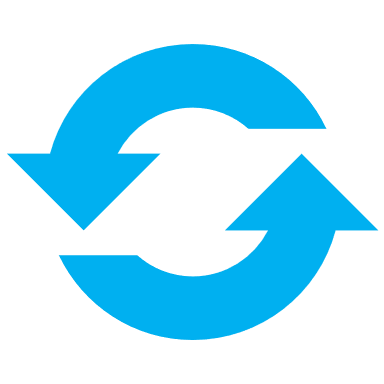 65 ans et +
8%
30%
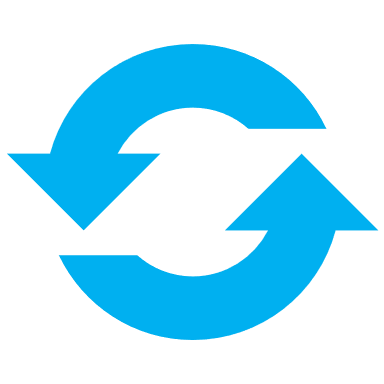 Des Omégas 3/6/9
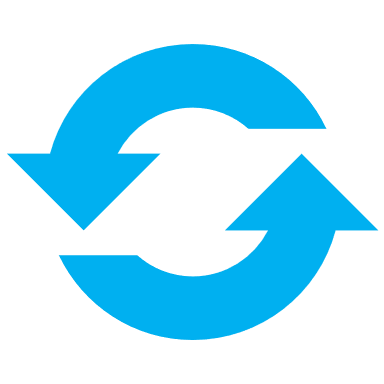 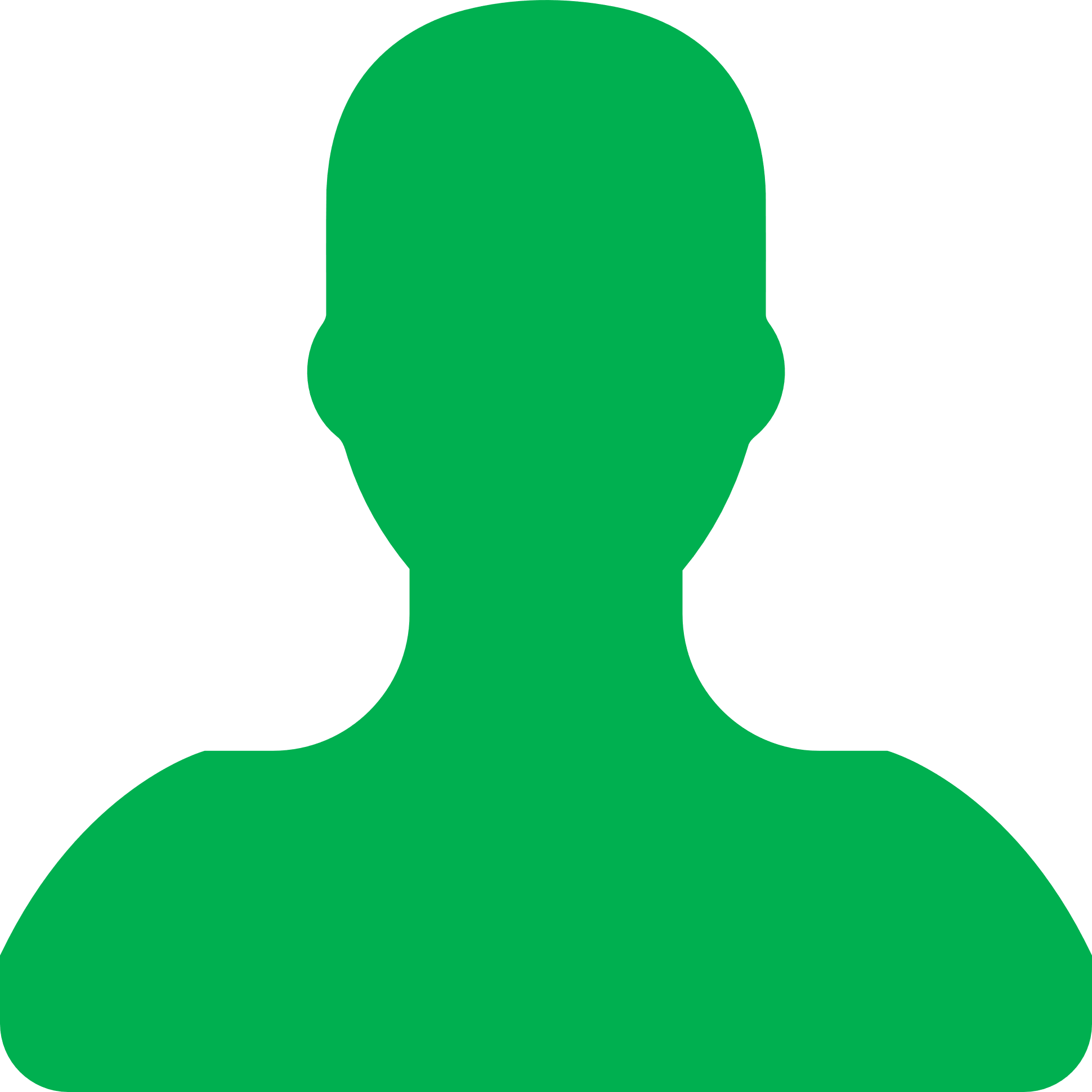 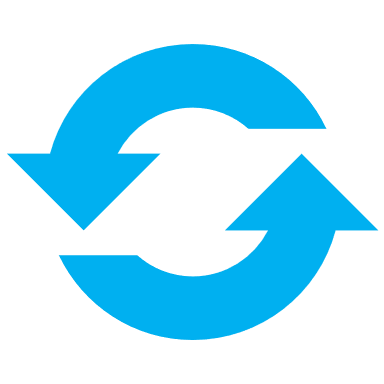 24%
27%
De l’aromathérapie/huiles essentielles
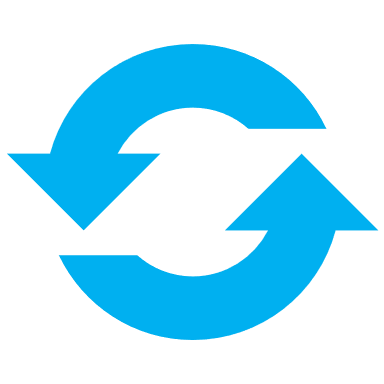 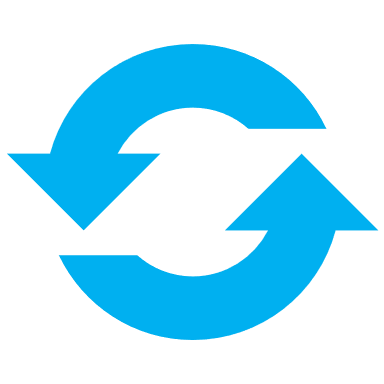 23%
27%
Des probiotiques
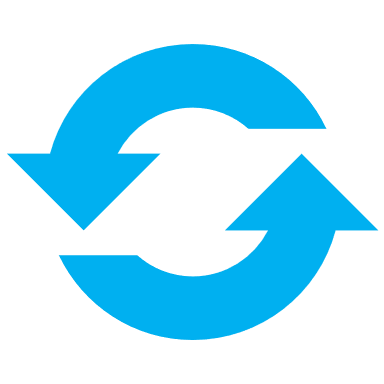 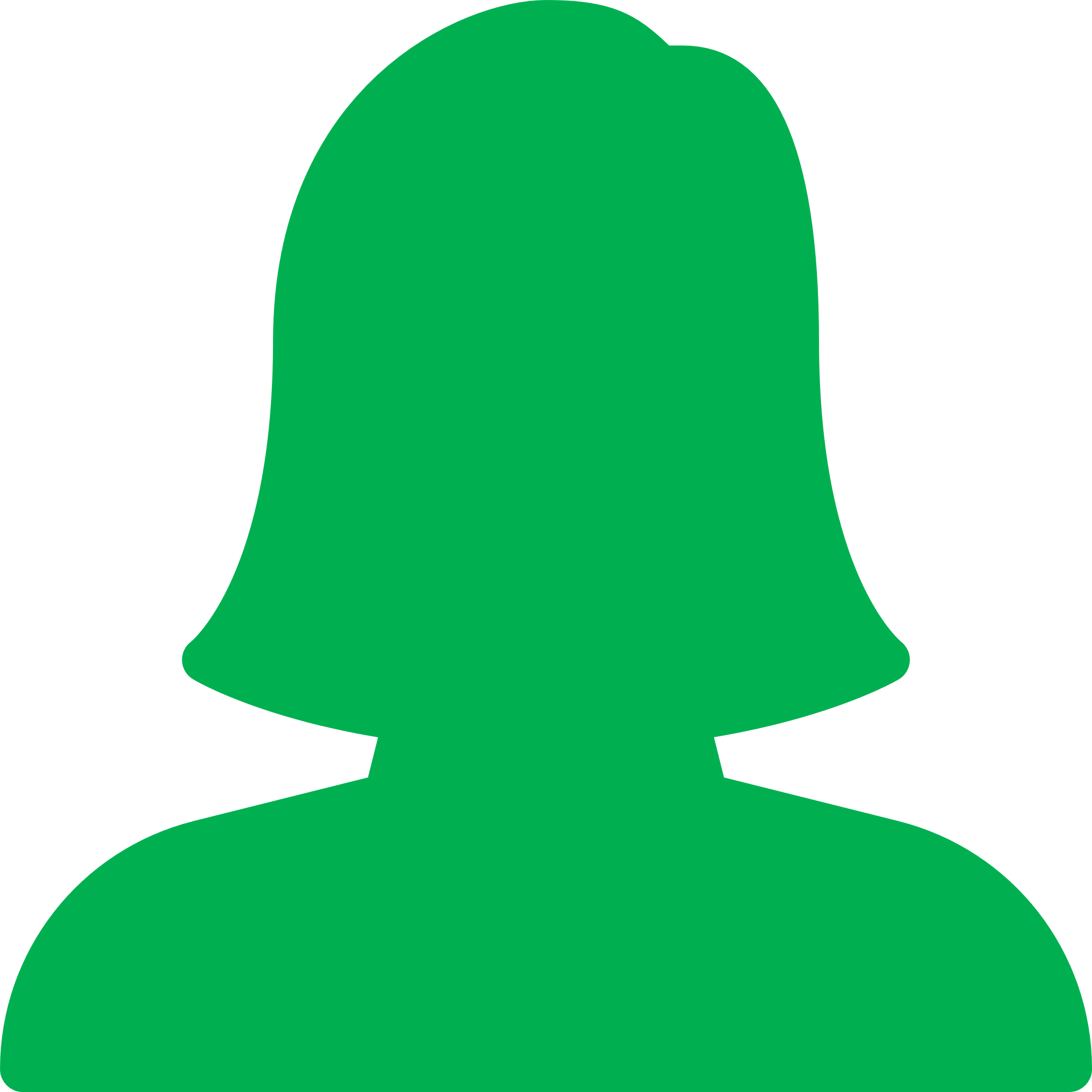 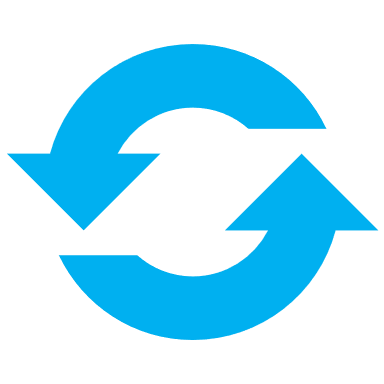 25-34 ans
25%
22%
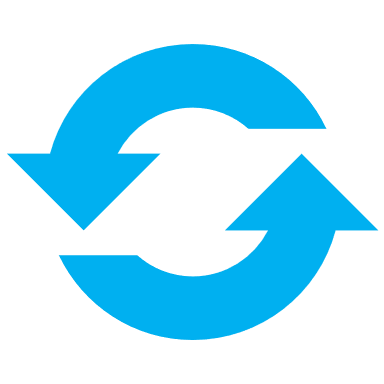 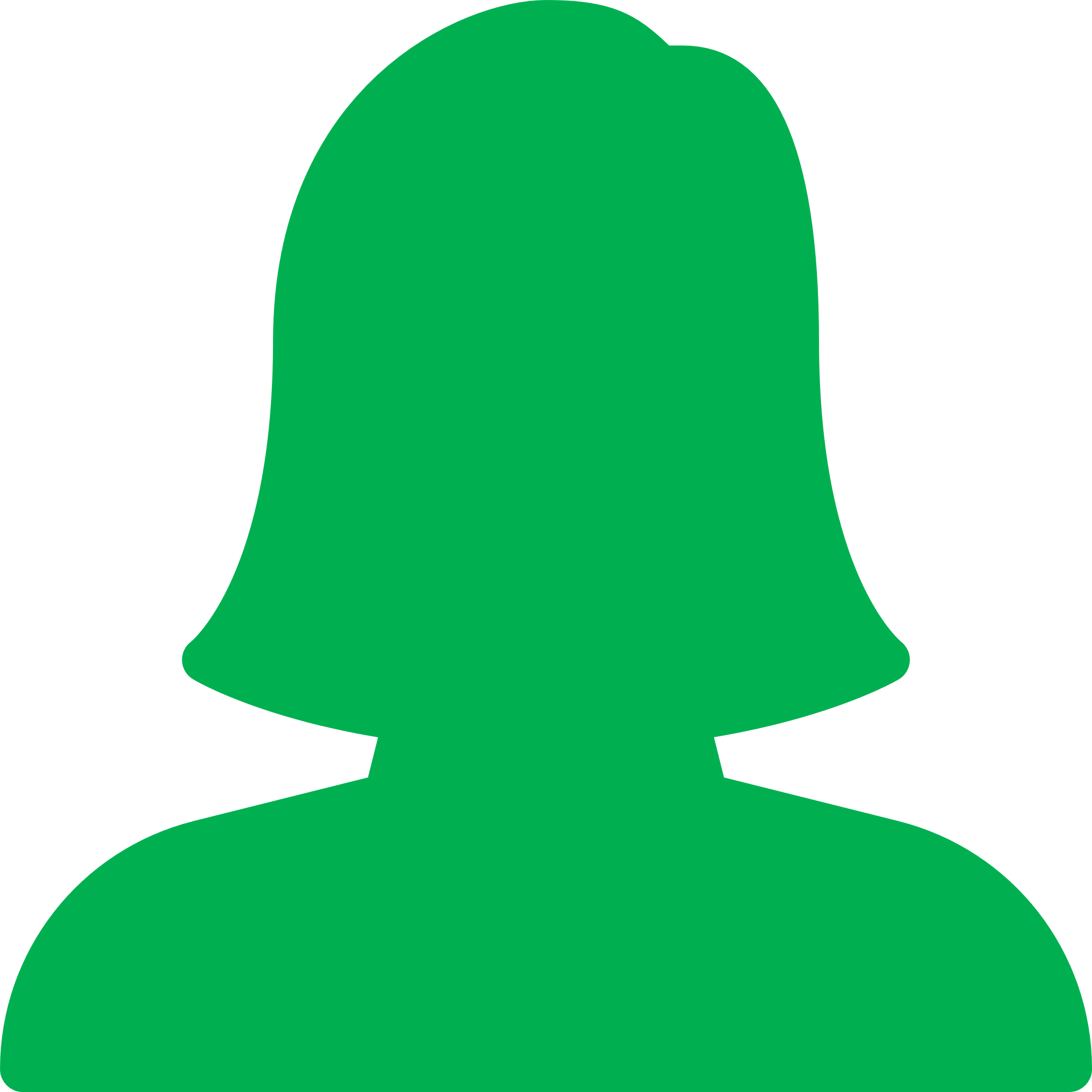 Des levures 
(levure de bière, levure de riz rouge …)
50-64 ans
25-34 ans
11
B5. Quel type de complément alimentaire consommez-vous ?
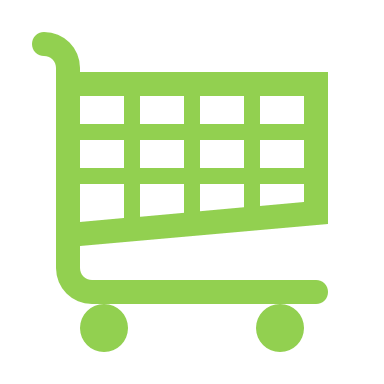 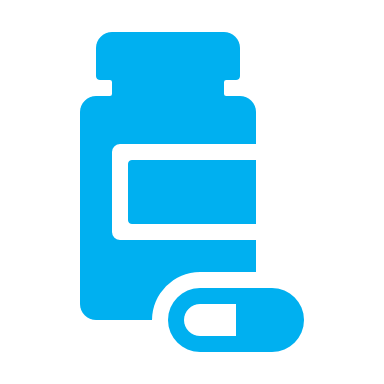 Critères de choix au moment de l’achat
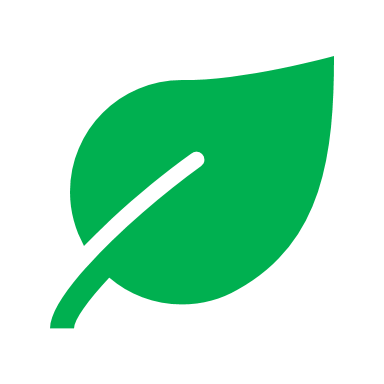 Un marché drivé par la naturalité, la compréhension et la nature des ingrédients
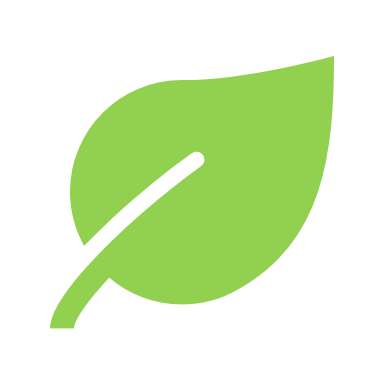 Base = 815
ST Important
12
C1. Au moment de l’achat de compléments alimentaires, pouvez nous indiquer les critères que vous prenez en compte lors de votre choix
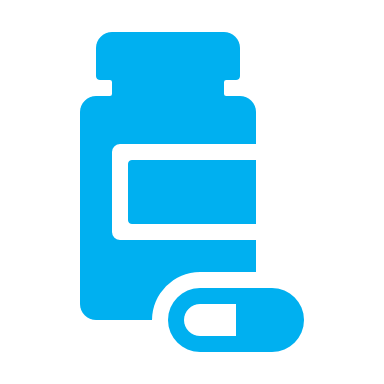 Une perception de consommation de produits Bio. 
Produits auxquels le consommateur attribue de nombreuses vertues.
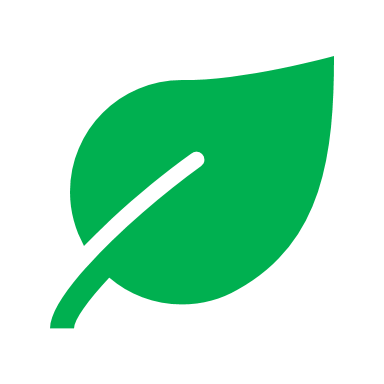 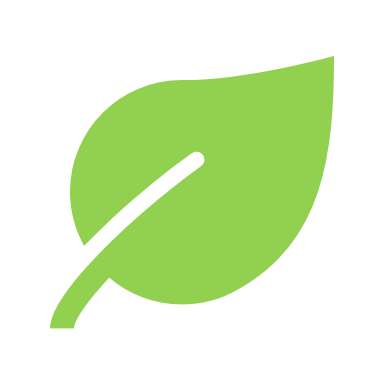 Base = 815
Les CPAL BIO sont … ?
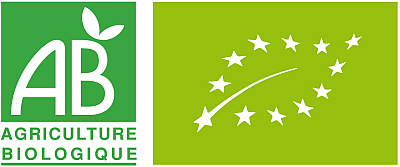 50-64 ans
50-64 ans
Oui
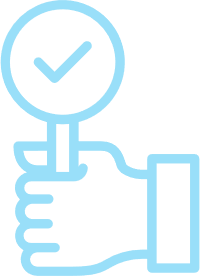 71%
25-34 ans
Consomme des CPAL ou des produits naturels de santé BIO
BIO
25-34 ans
29%
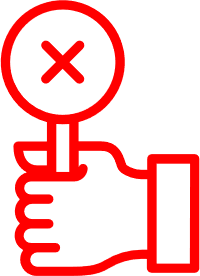 Non
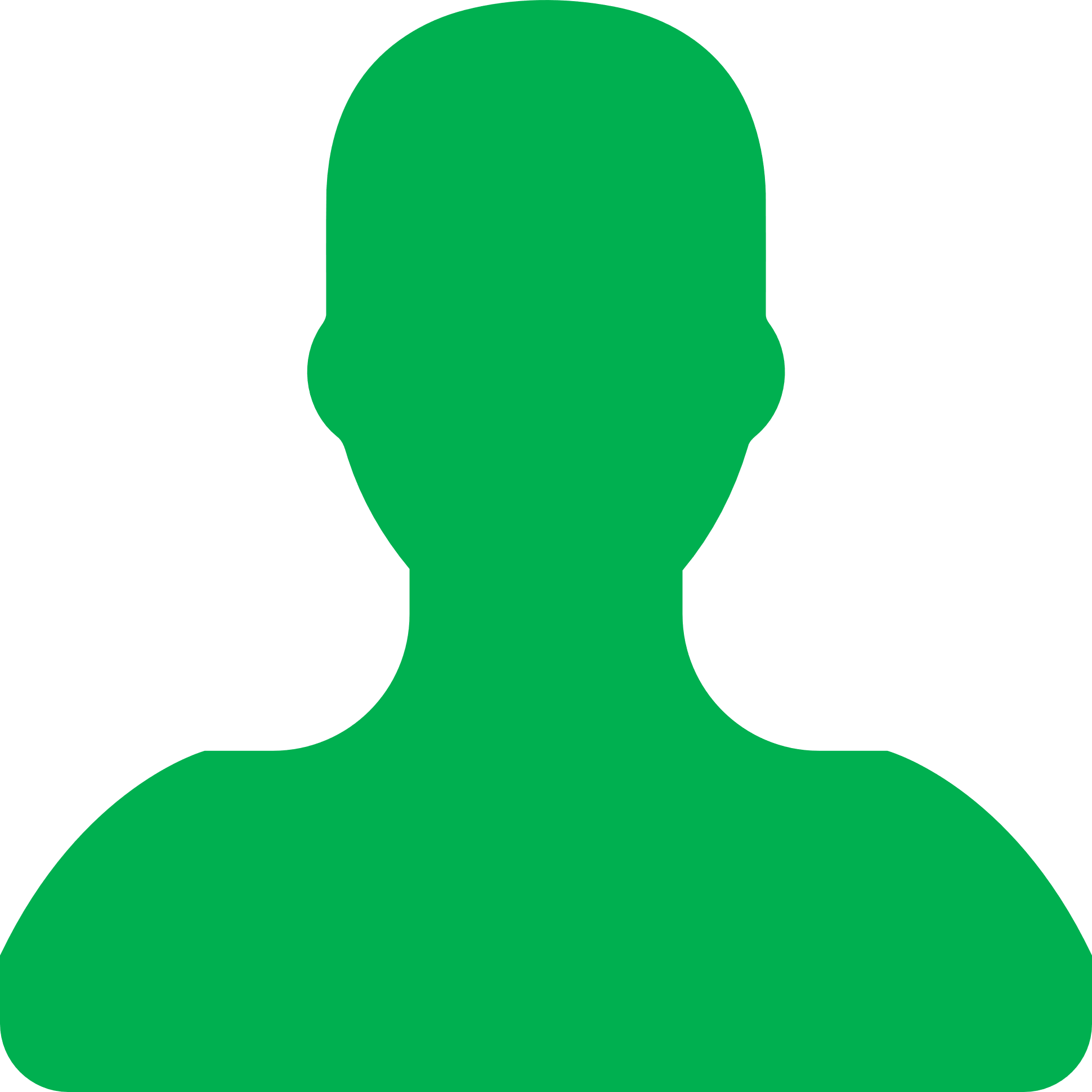 Ne consomme pas des CPAL ou des produits naturels de santé BIO
13
C2. Consommez-vous des compléments alimentaires ou des produits naturels de santé 
C3. Quel degré d’accord avec les propositions suivantes (1 pas du tout d’accord à 5 tout à fait d’accord)
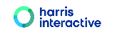 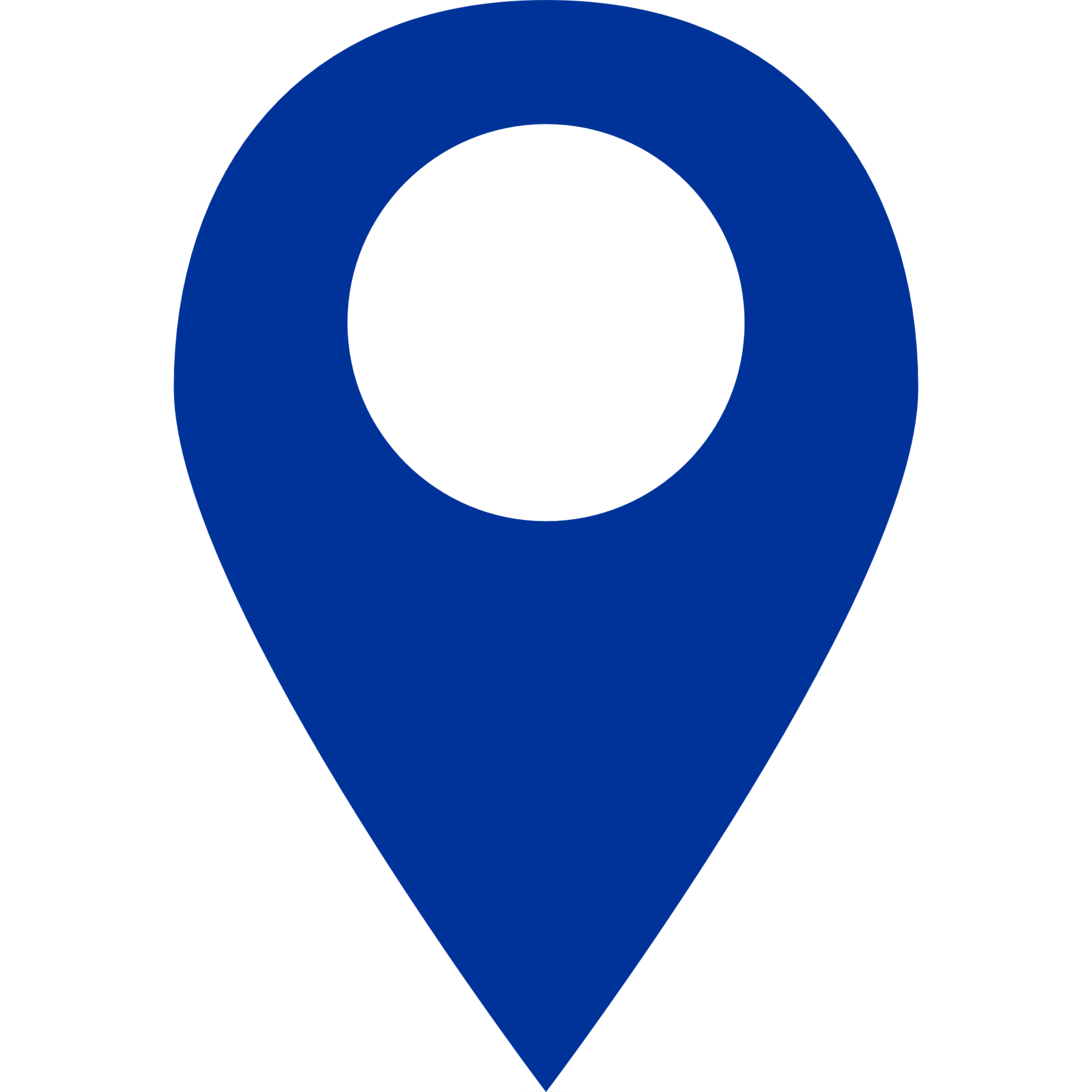 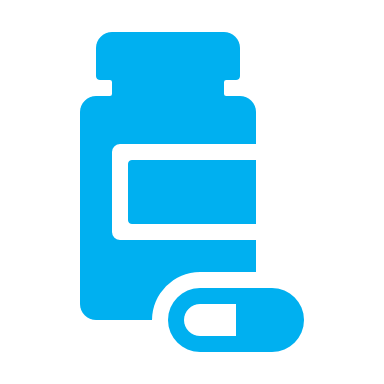 Lieu d’achat – focus initiation vs renouvellement
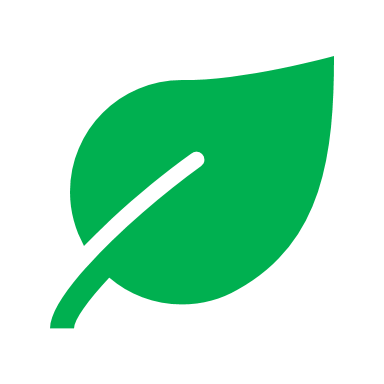 La pharmacie et la parapharmacie restent les lieux de référence pour l’achat des compléments alimentaires en initiation ou en renouvellement. Les consommateurs réguliers diversifient leurs achats (hypermarchés, internet et magasins bio).
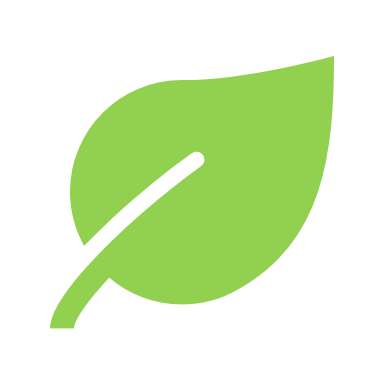 Base = 815
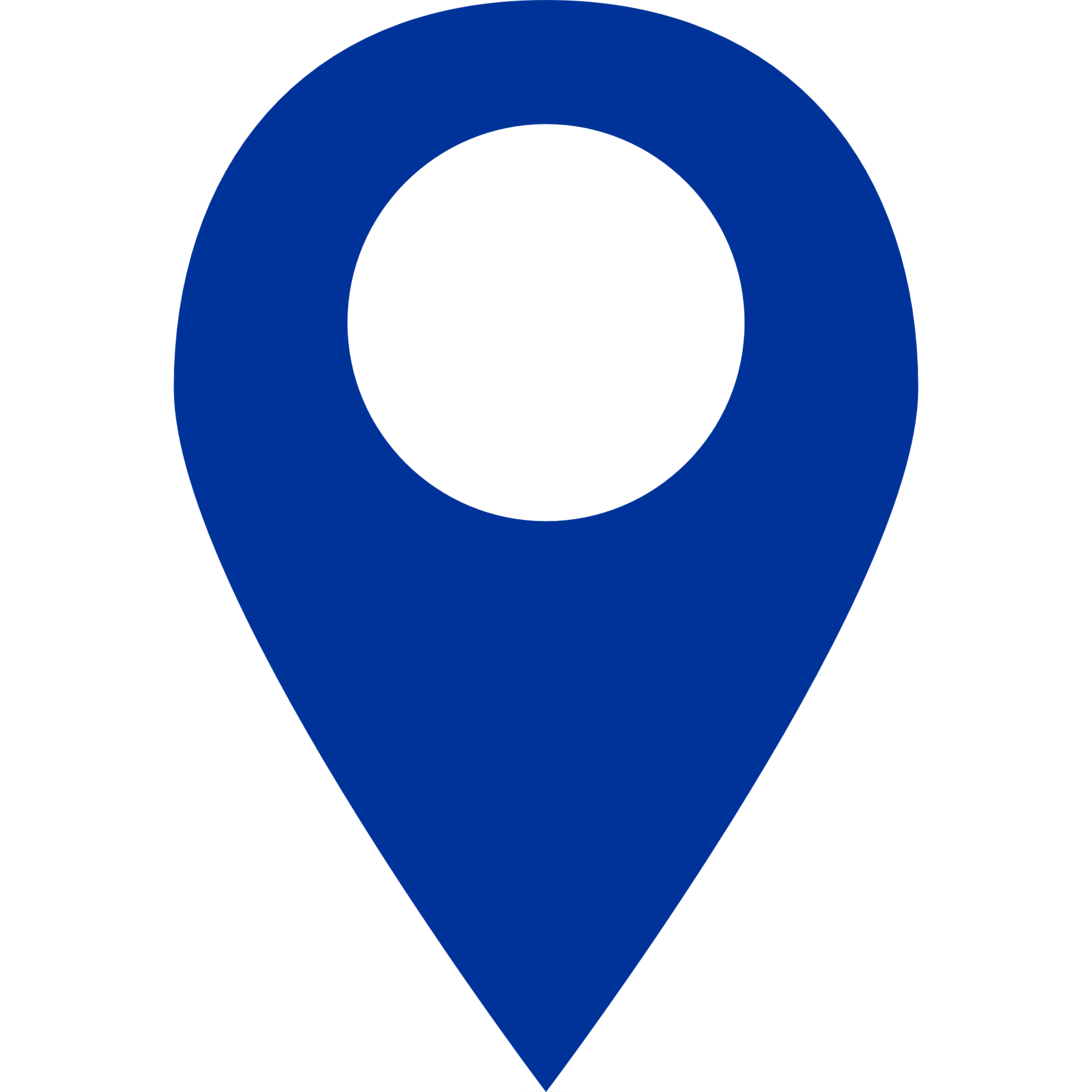 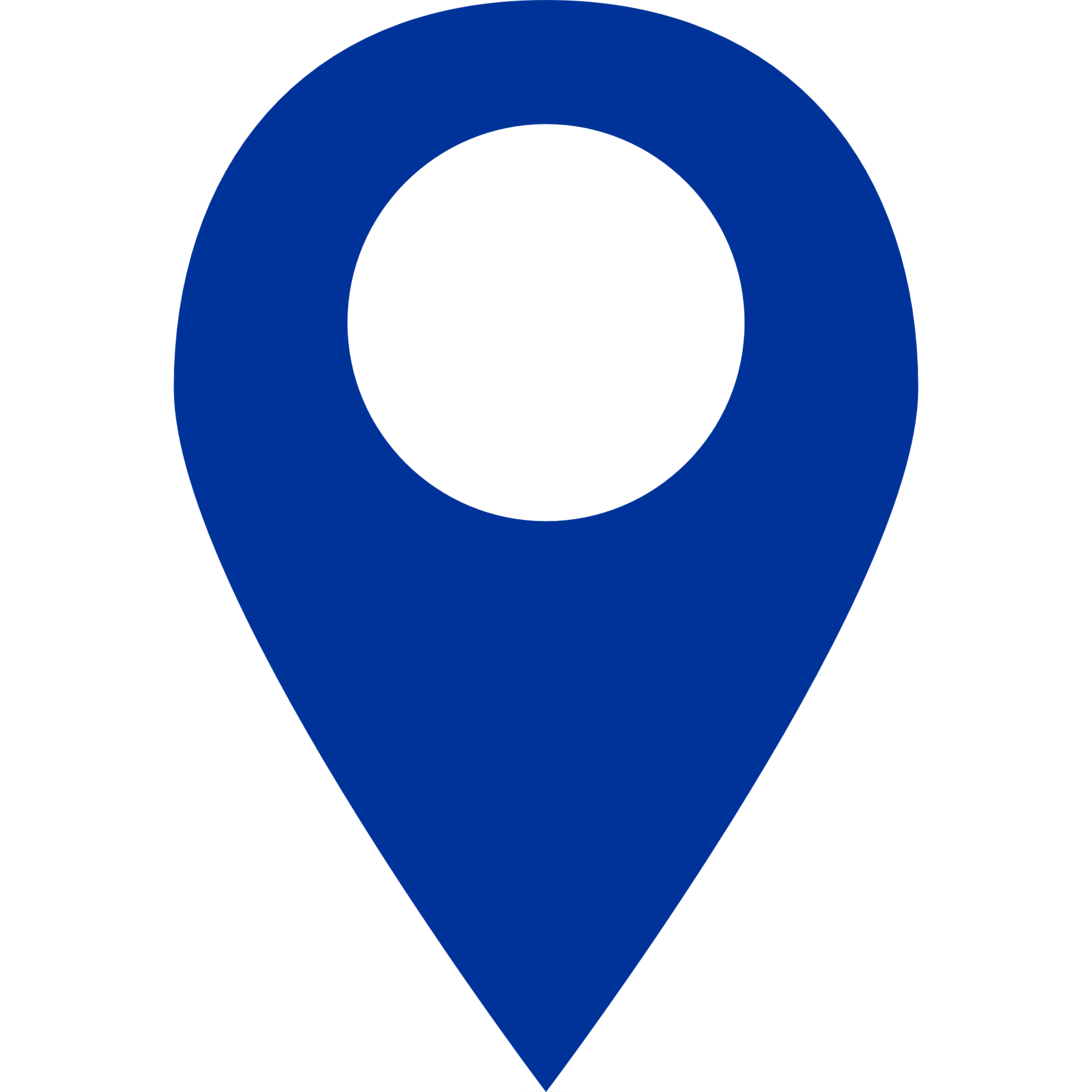 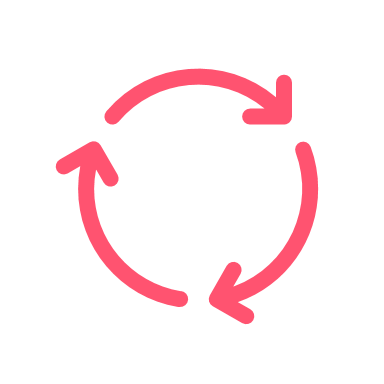 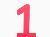 Lieu de renouvellement d’achat de CPAL
Lieu d’achat de CPAL pour la 1ère fois
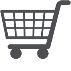 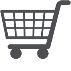 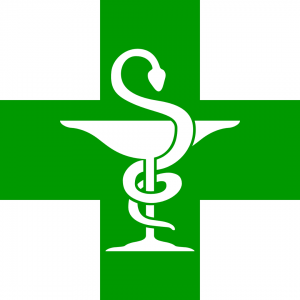 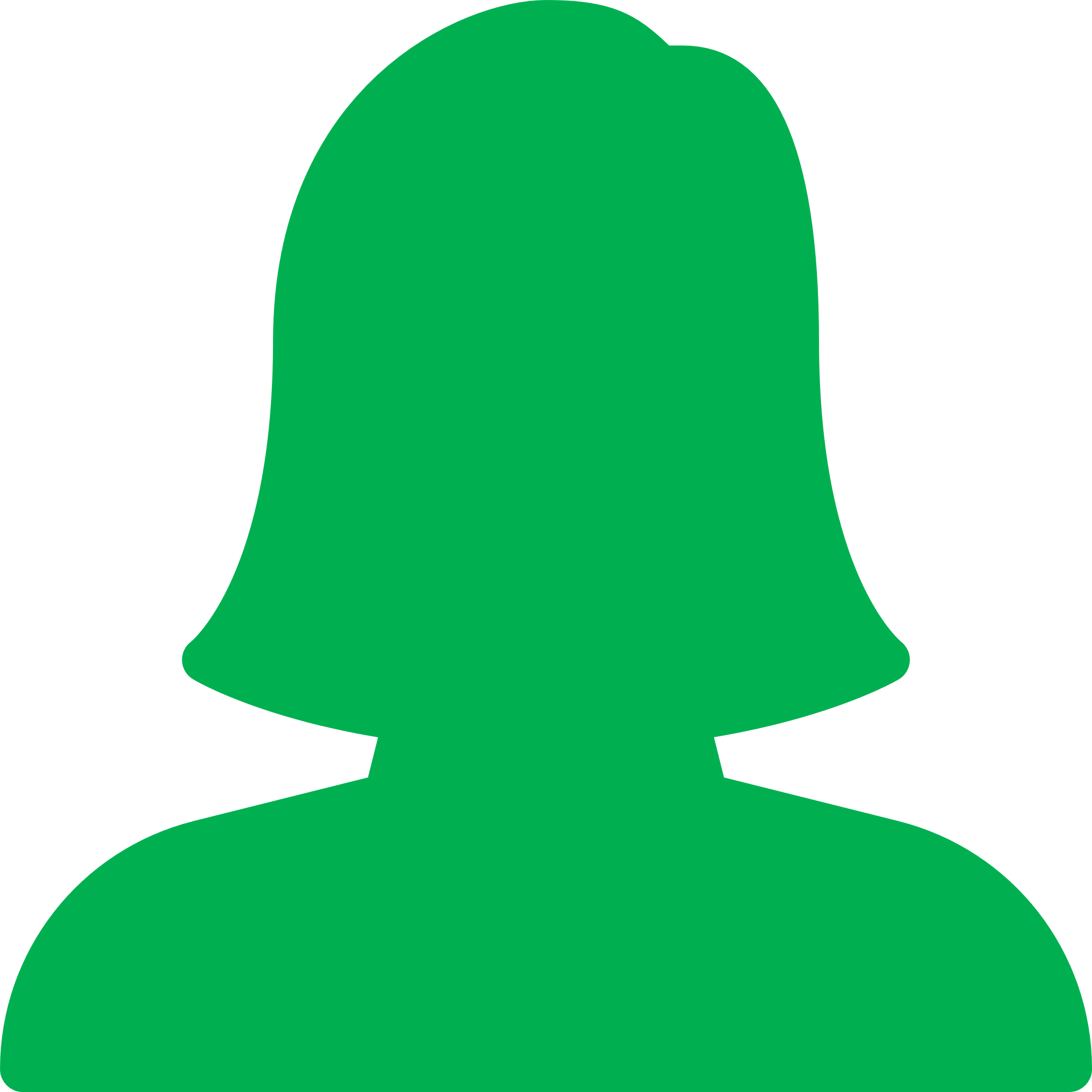 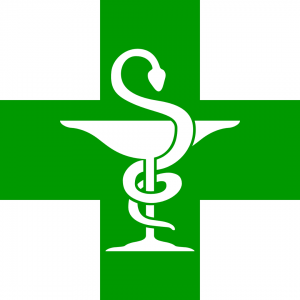 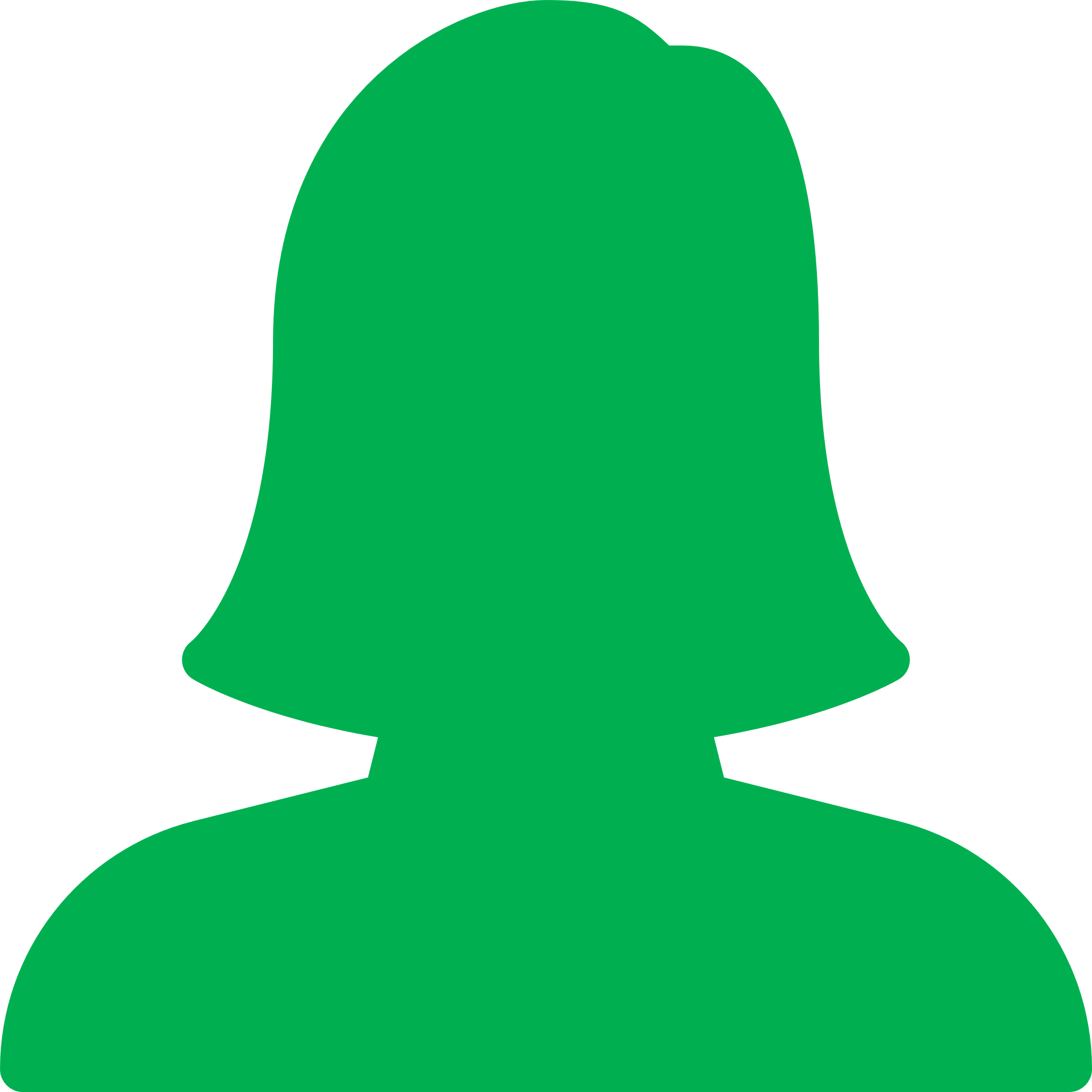 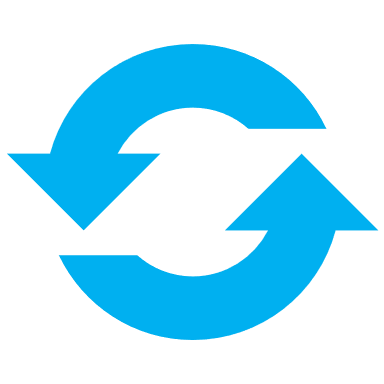 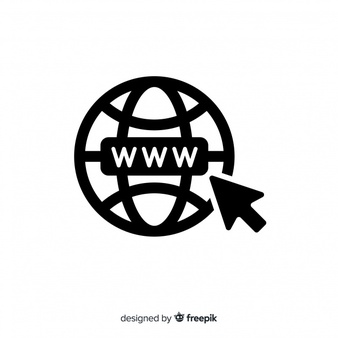 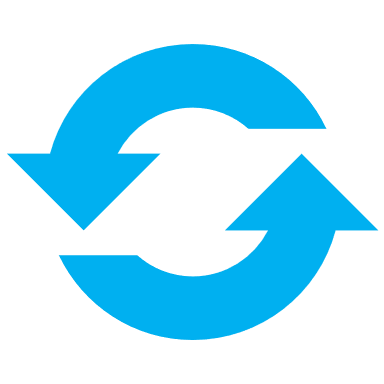 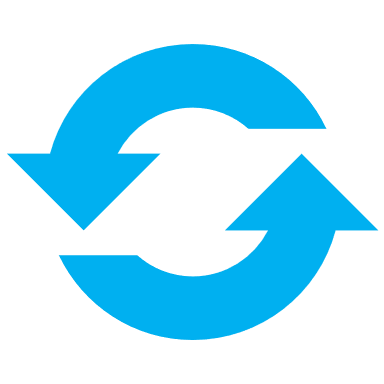 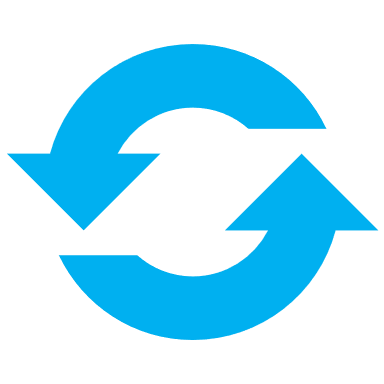 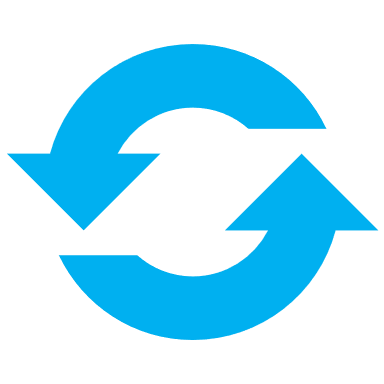 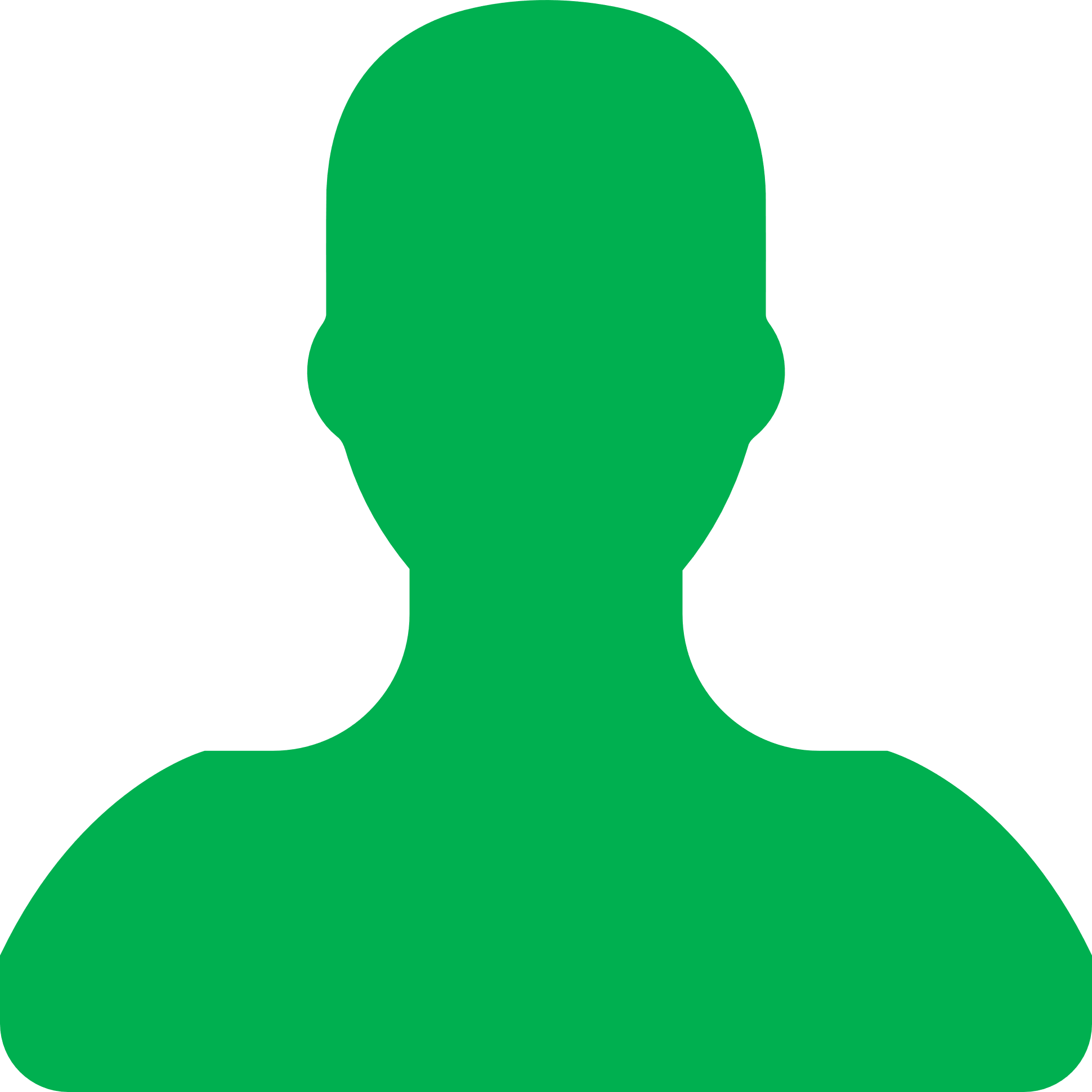 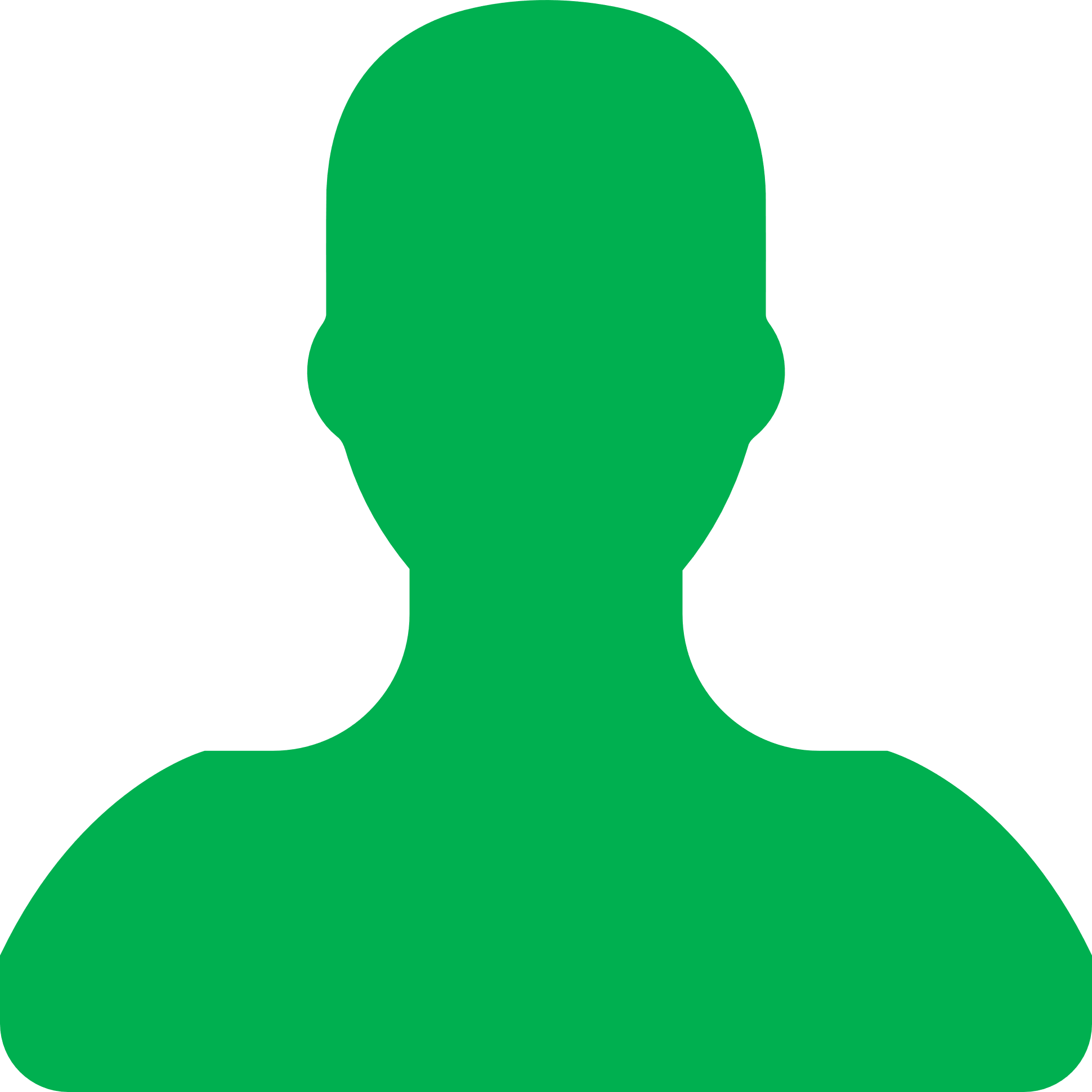 25-34 ans
25-34 ans
25-34 ans
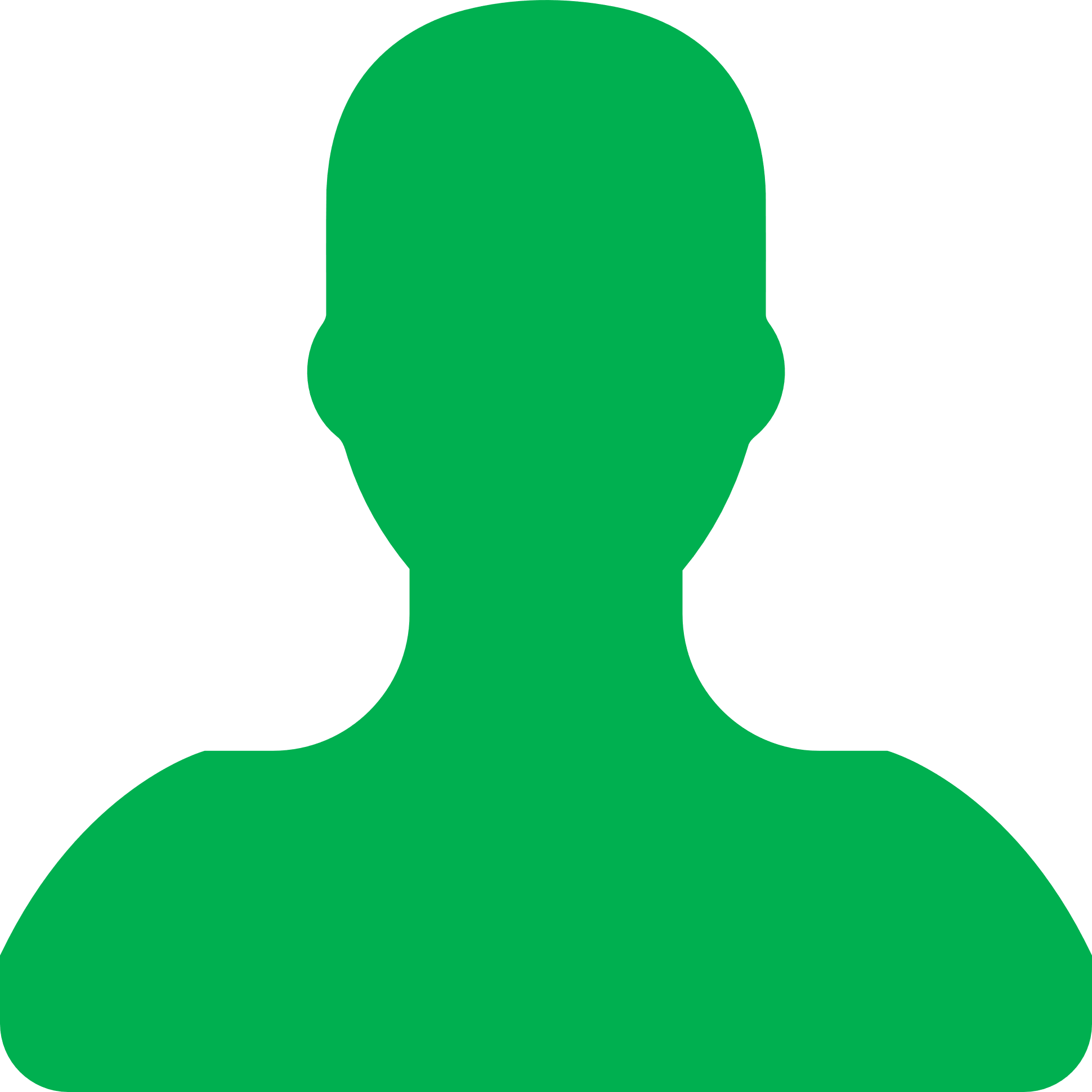 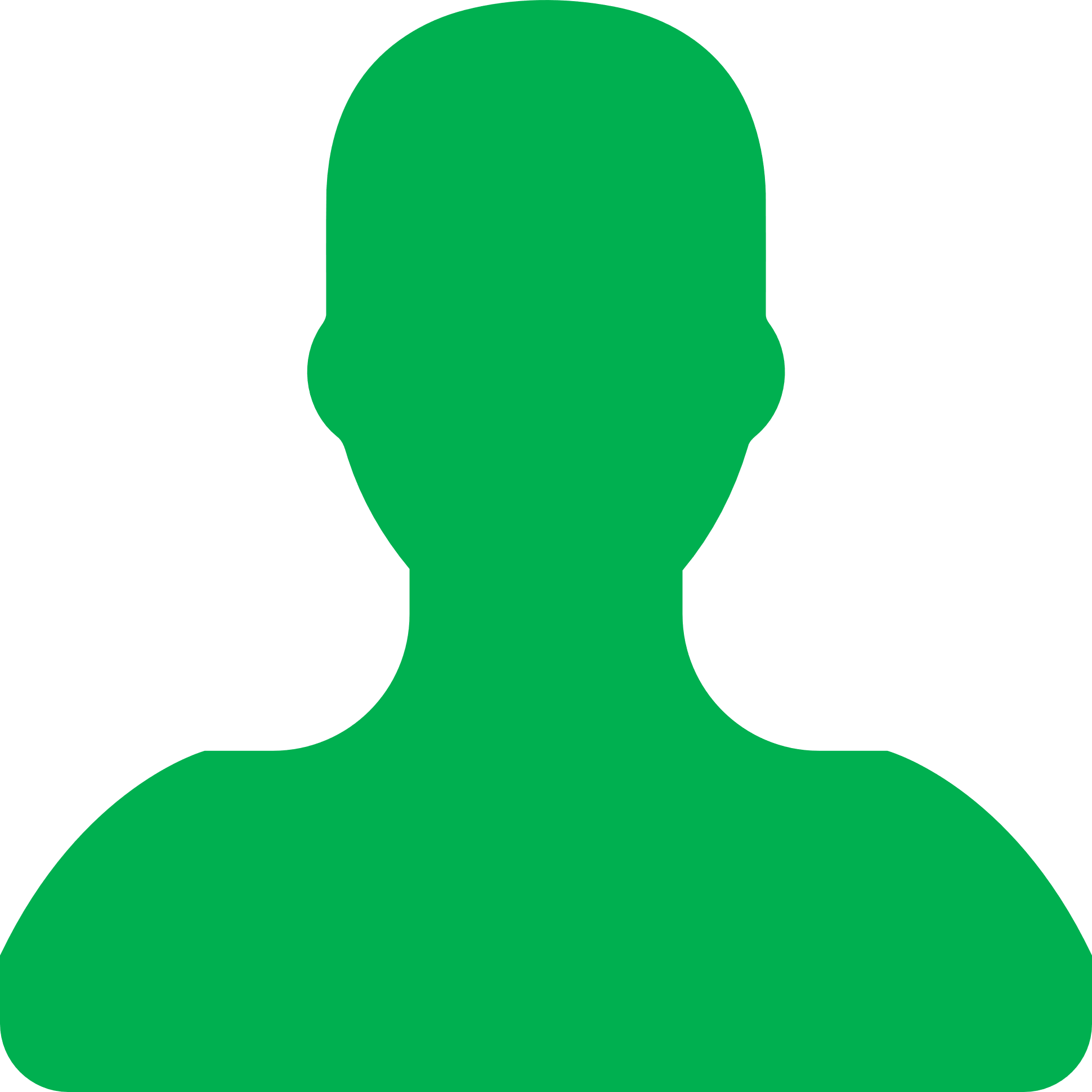 25-34 ans
18-24 ans
C6a. Et, Lorsque vous achetez pour la première fois un complément alimentaire où se fait cet achat ? 
C6b. Et, Lorsque vous renouvelez vos achats de compléments alimentaires déjà acheté où se font vos achats.
14
Lors d’achat sur Internet ce sont les pharmacies en ligne qui sont privilégiées devant les sites de santé naturelle et les marketplace généralistes
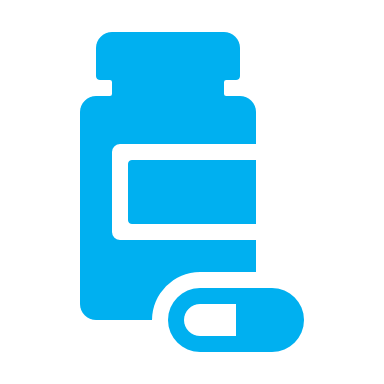 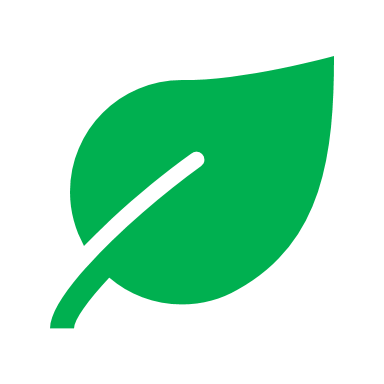 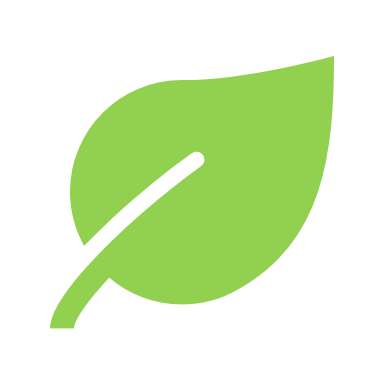 Base = 281
Type de site internet pour l’achat des CPAL
N = 281
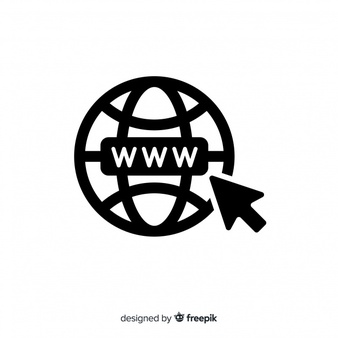 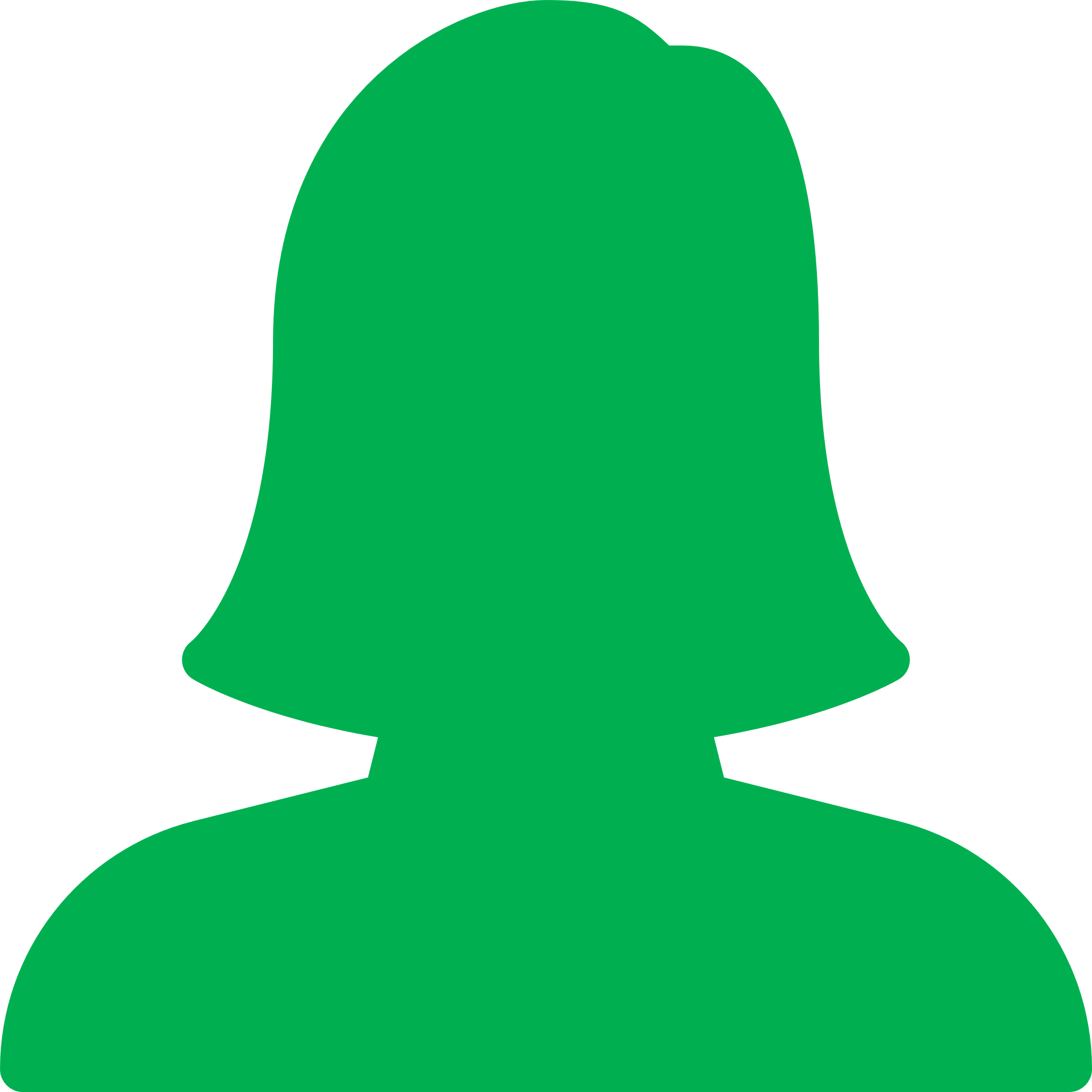 2021 : 40%
65 ans et +
34% 
Ont acheté des CPAL sur site internet

(pour la 1ère fois ou pour renouveler un achat)
35-49 ans
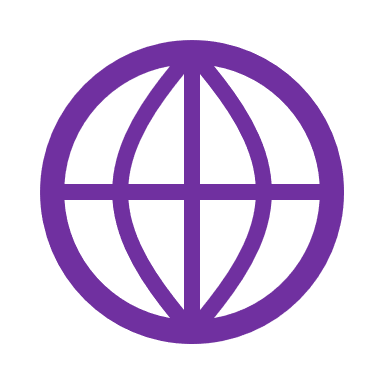 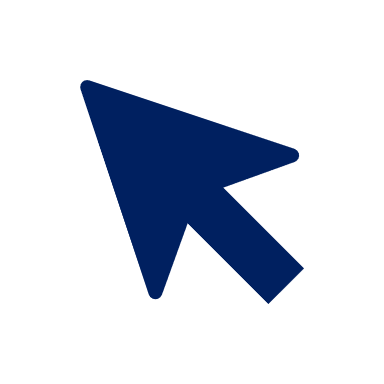 15
C7. Plus précisément, sur quels types de site internet achetez-vous vos compléments alimentaires ?
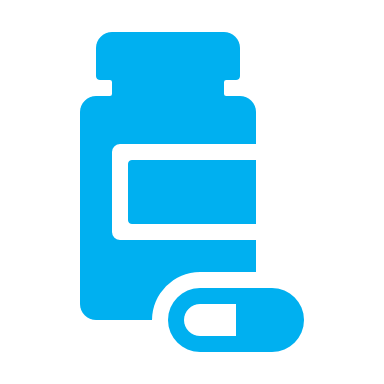 1/3 des consommateurs fait confiance à son entourage et au pharmacien, et 1/5eme à son MG.
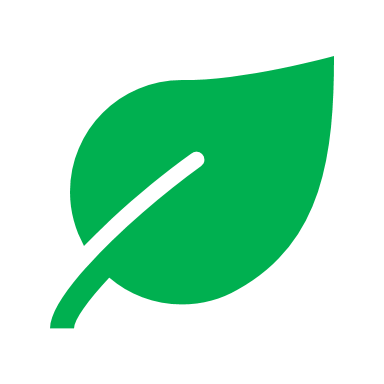 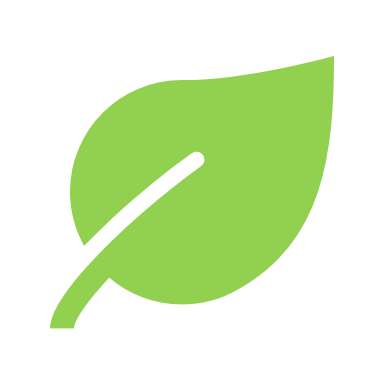 Base = 815
On peut retirer parce qu’on a les ST dans la slide d’avant
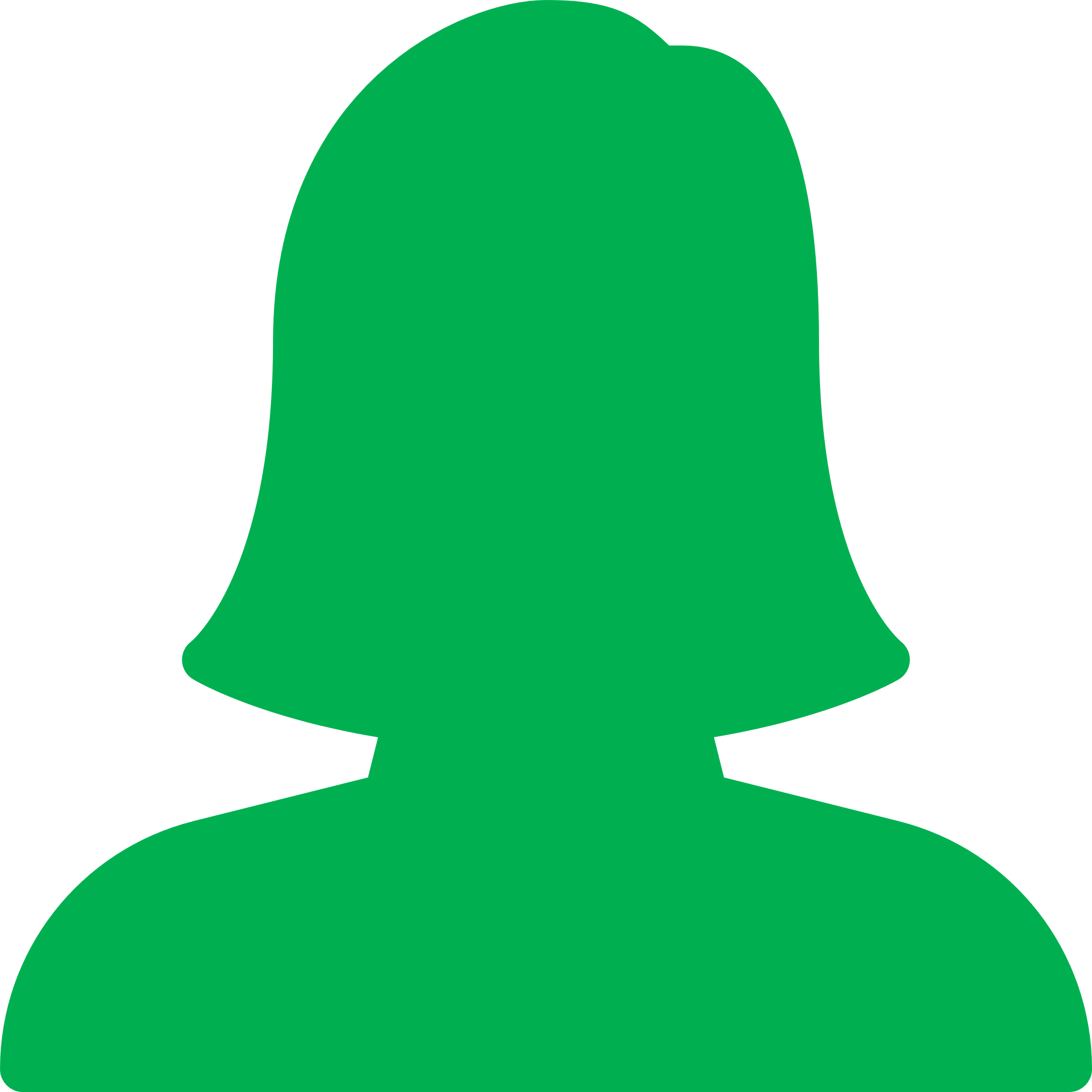 2021 : 23%
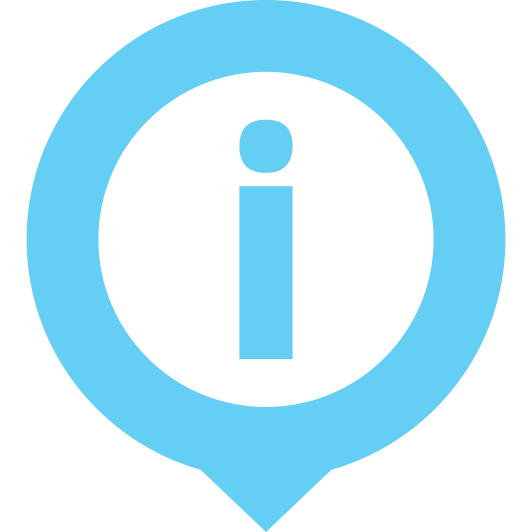 50-64 ans
2021 : 26%
2021 : 20%
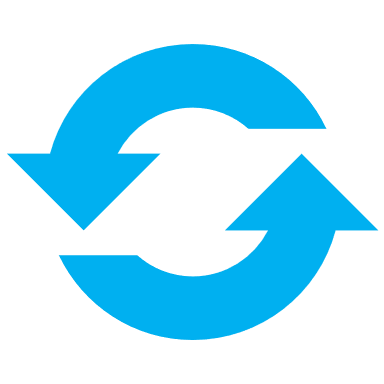 65 ans et +
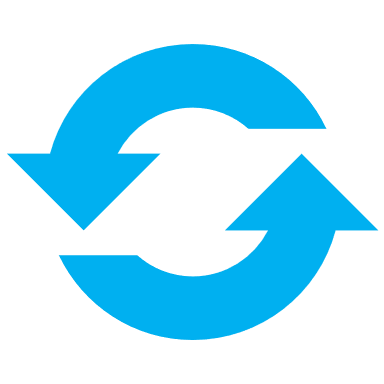 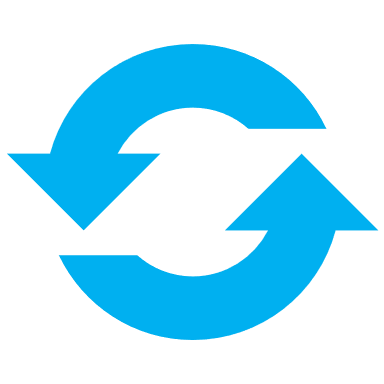 Points de contact : détails
25-34 ans
18-24 ans
25-34 ans
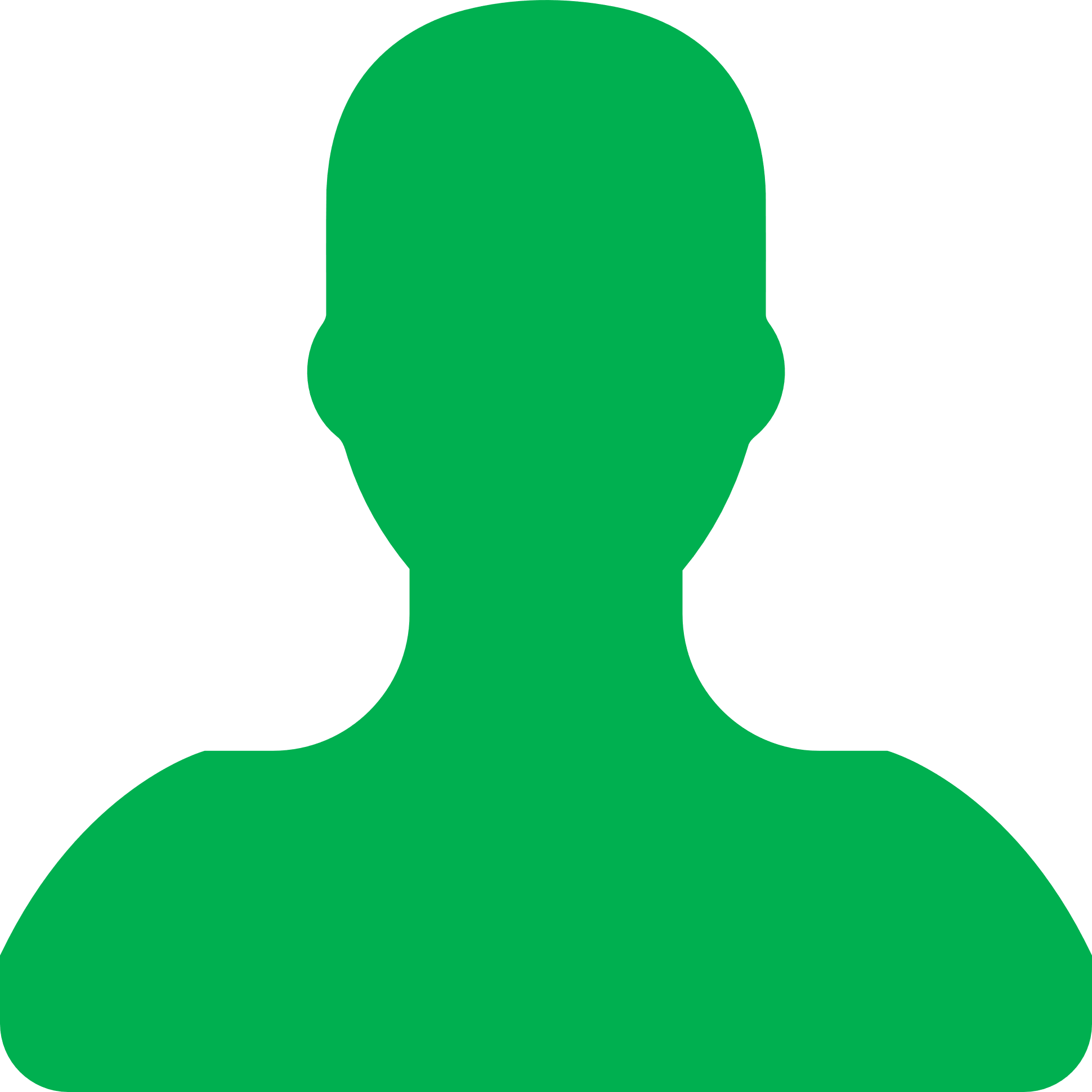 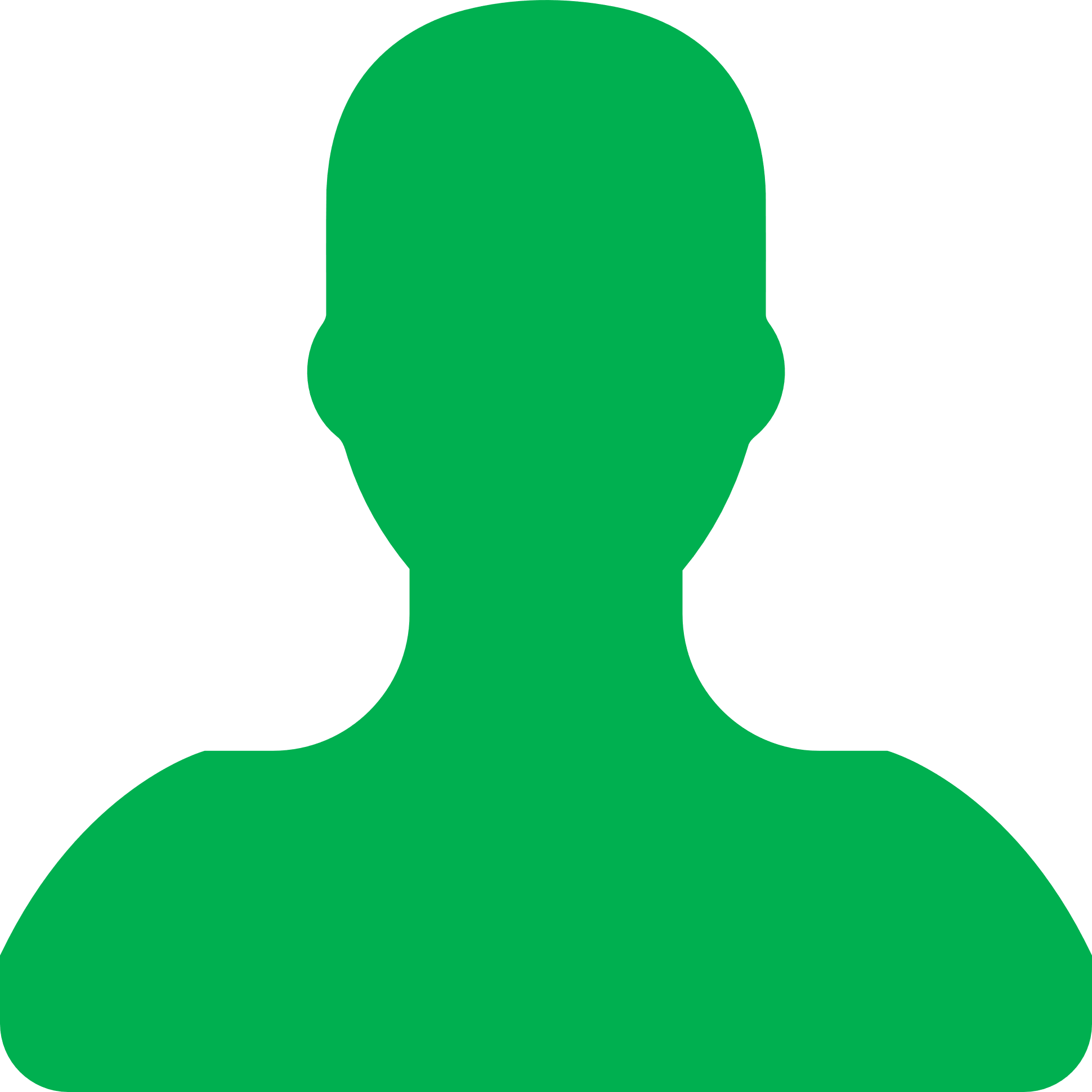 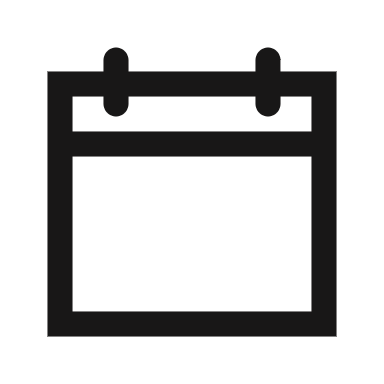 16
JJ
C10. Avant d’acheter les compléments alimentaires par quels moyens avez-vous entendu parler ou recherché de l’information ?
Un marché en dynamique positive
Un taux de consommateur stable vs 2021 mais des consommateurs plus réguliers
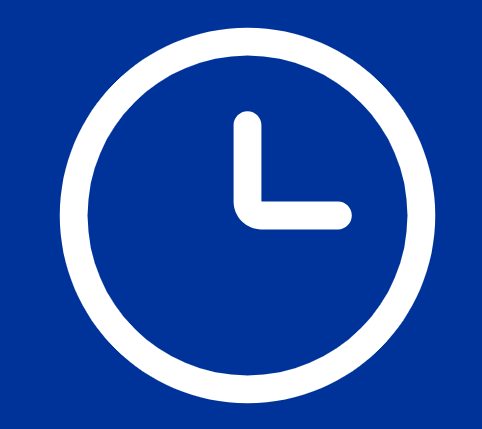 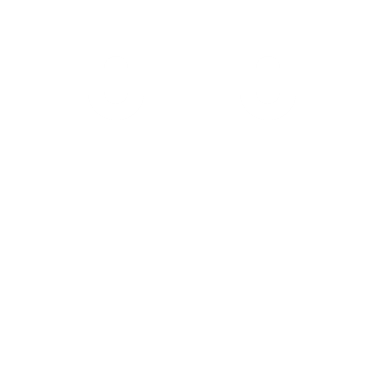 les vitamines + minéraux et  produits de la ruche sont les deux catégories star du marché.
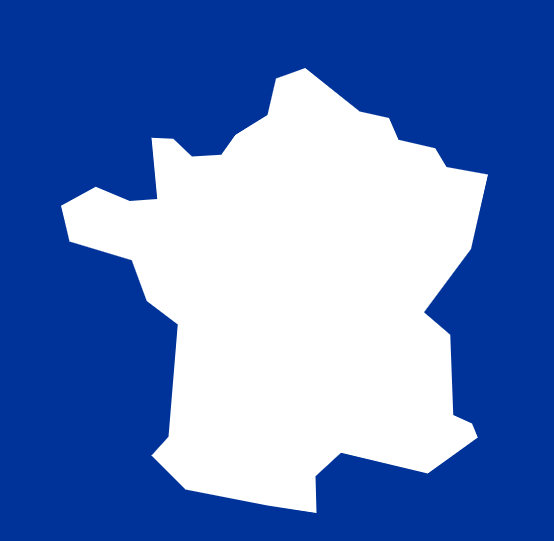 Des Français qui se considèrent en mauvaise santé et qui consomment des CPAL pour le stress, la fatigue et la gestion du sommeil
La naturalité, les ingrédients et la compréhension de l’indication sont clés
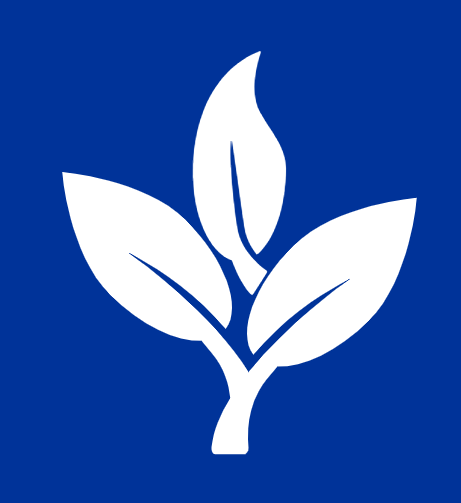 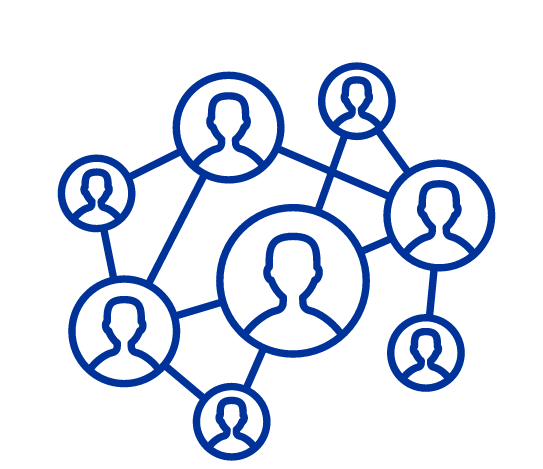 Des professionnels de santé qui restent fortement influenceur mais un bouche à oreille et des canaux digitaux qui émergent
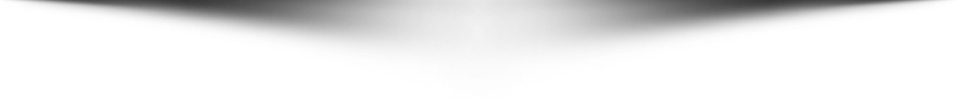 La pharmacie restent le canal n°1 d’approvisionnement mais elle fait face à une forte diversification des moyens d’achat
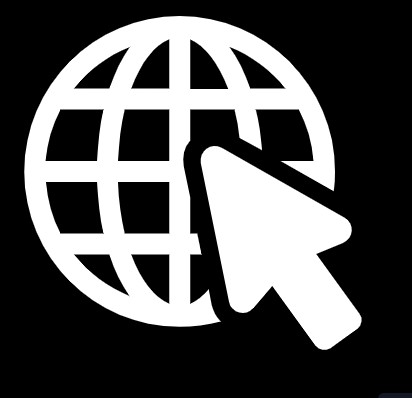 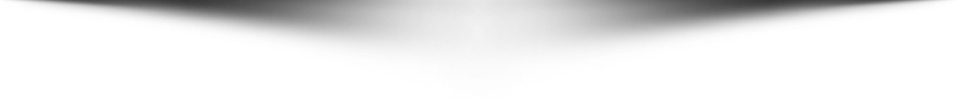 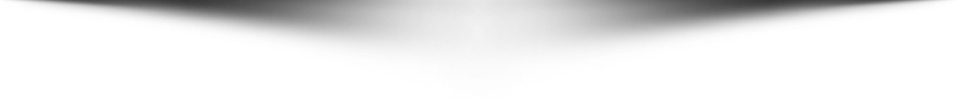 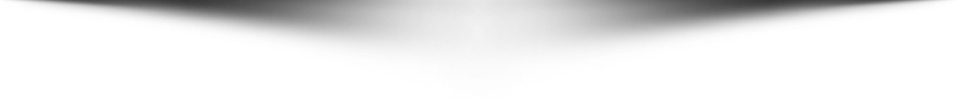 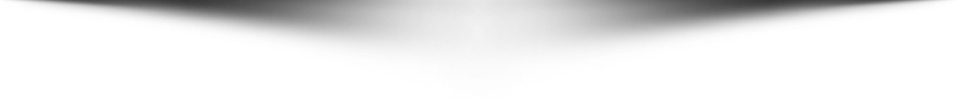 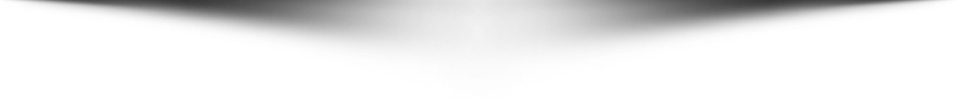 Le Marché2/ Ventes en Pharma/Para & 	/e-commerce pharma(source: IQVia pour SYNADIET)
Les compléments alimentaires en France : un marché toujours dominé par le circuit officinal
Marché des compléments alimentaires en France



2 138 M€
+1,9%


Année 2020


Source Synadiet
Le marché français valeur des CPAL – PPUB - 2020
50%
Pharmacie
Vente directe et à distance
20%
Circuits spécialisés                       (bio, diététique)
16%
9%
GMS
5%
Parapharmacie
Source Synadiet
[Speaker Notes: On se focalize maintenant sur la france, sur l’ensemble des circuits sur l’année 2016
Globalement; un marché qui s’établit à 1,6 milliard d’euros (vs 1,7 pour l’allemagne)
Le marché officinal couvre 52% des ventes 

Aujourdh’ui, avec la croissance sur les marches officinaux et para, le marché français doit se situer entre 1,7 et 1,8 Milliards € en France

On va maintenant concentrer notre analyse sur la pharmacie et la parapharmacie]
Le marché des compléments alimentaires affiche une croissance de 124 M€ en 2021 soit 2 fois plus qu’en 2020
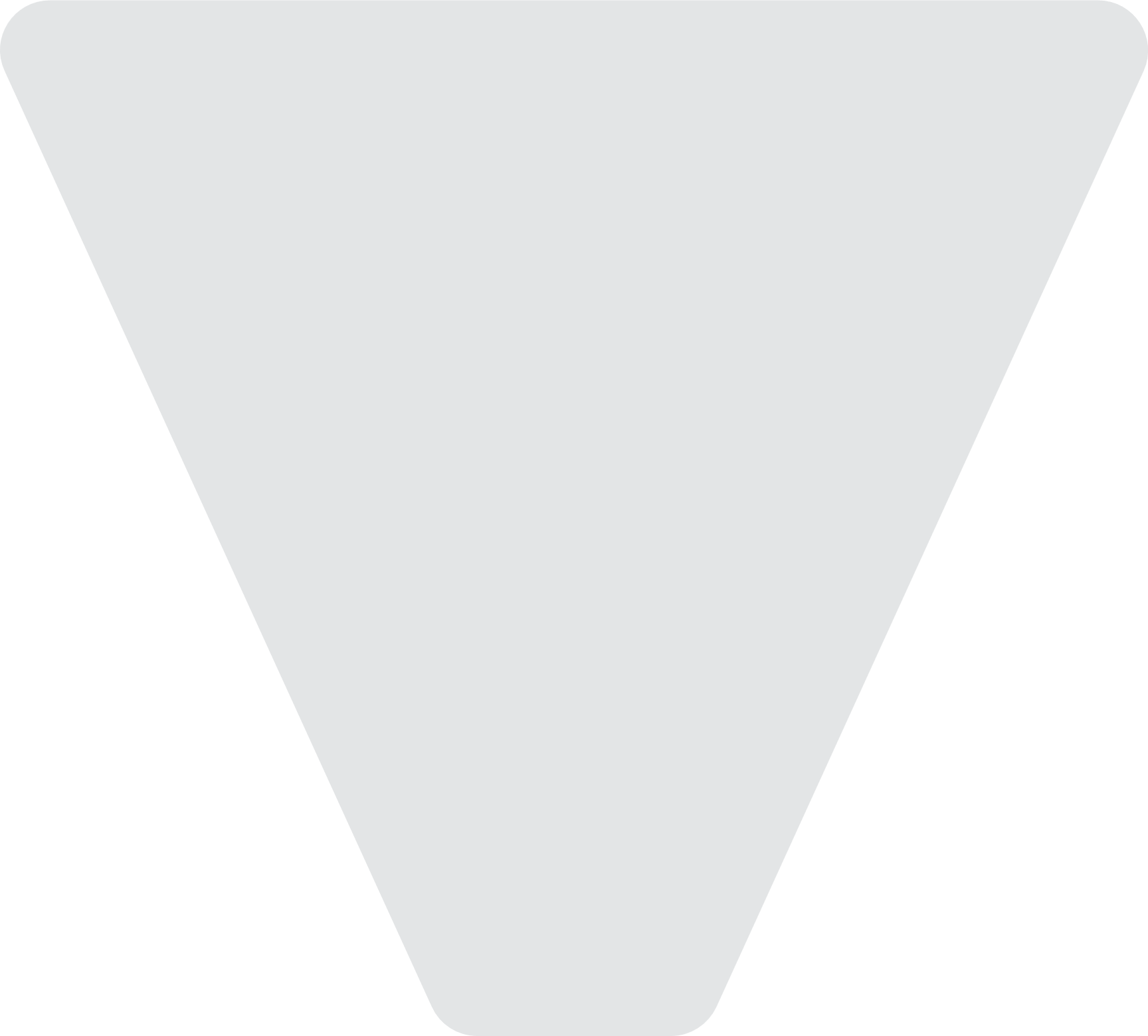 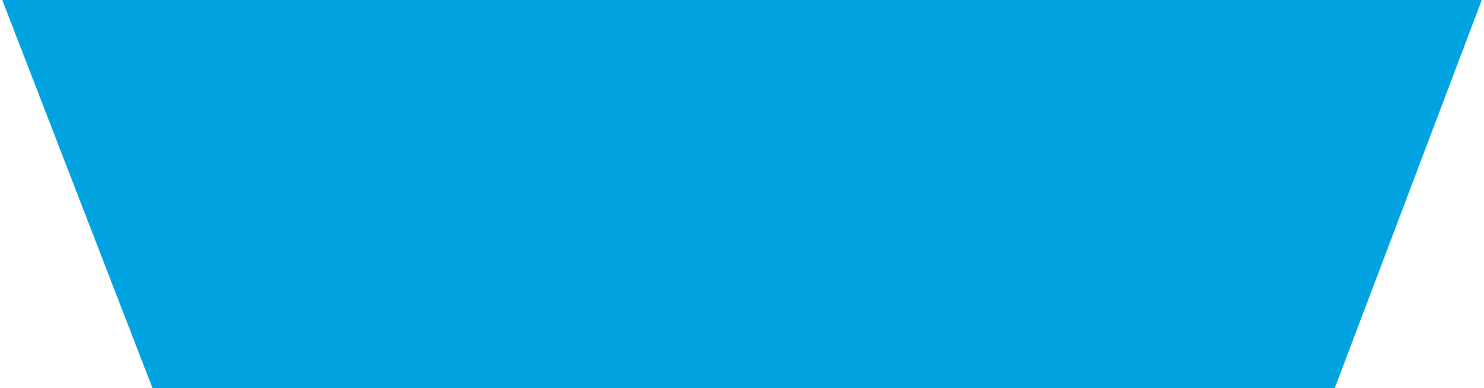 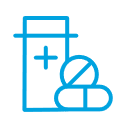 Marché total
Chiffre d’affaires prix public TTC 2021 Pharmacie, parapharmacie, e-commerce
+5,5%
Marché de la pharmacie, parapharmacie & e-commerce
39,2 Mds €
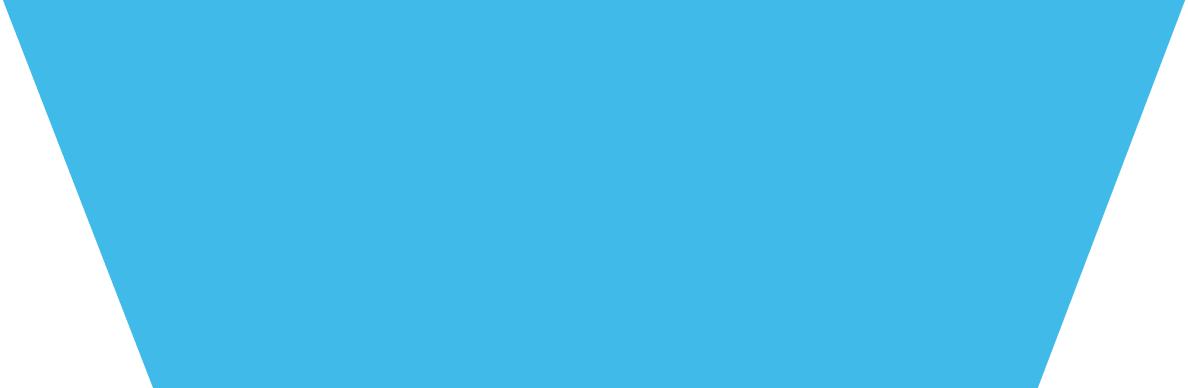 Vente libre (prescription med. facultative)
Chiffre d’affaires prix public TTC 2021
Pharmacie, parapharmacie, e-commerce)
Marché de la vente libre (consumer health)
14,6 Mds €
+2,5%
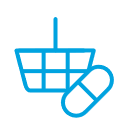 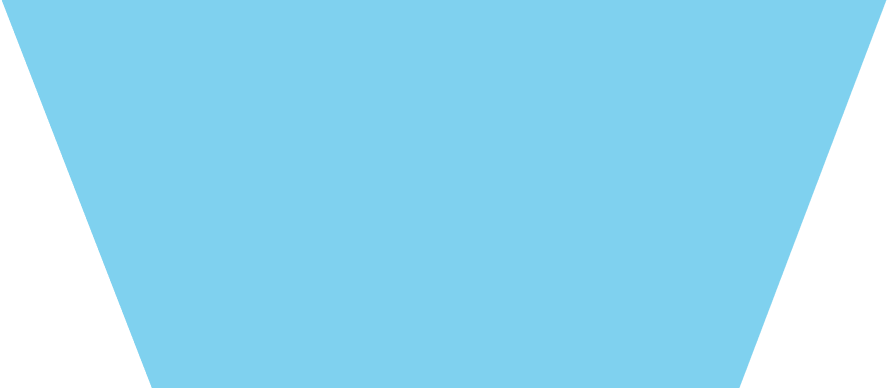 Marché Comp. alimentaires
1,3 Mds €
Compléments alimentaires
Chiffre d’affaires prix public TTC 2021 vs. 2020
Tous les circuits (pharmacie, parapharmacie, e-commerce)
+10%
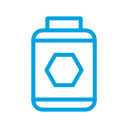 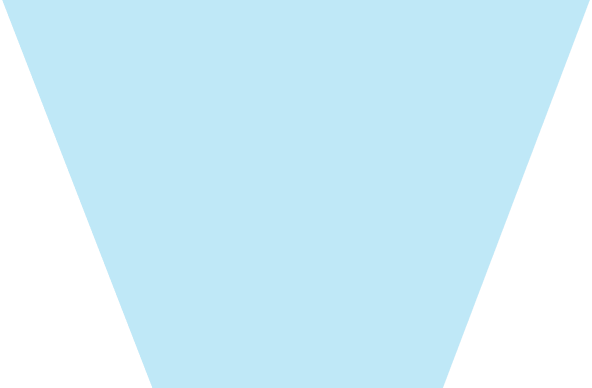 Poids CPAL
3%
Source : IQVIA Panel pharmacie, parapharmacie & e-commerce
Une croissance qui s’explique conjointement par l’augmentation des volumes et l’innovation.
Décomposition de la croissance entre 2020 et 2021
Marché des compléments alimentaires – Chiffre d’affaires prix public TTC
Focus lancements en 2021
2,9 M€
Anaca3+ Minceur 12 en 1
1,3 Mds €
+42 M€
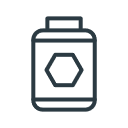 +77 M€
1,3 M€ 
Berocca® Immunité Flash
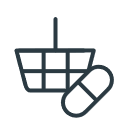 +3 M€
1,2 Mds €
1,2 M€
Brûlactiv Fort
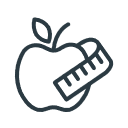 Source : IQVIA Panel pharmacie, parapharmacie & e-commerce
Le marché des compléments alimentaires est en croissance sur la grande majorité des promesses
Chiffre d’affaires par promesse
Evolution 2021 vs. 2020
Zoom sur certaines sous-promesses
+34M€
Tonus Général (+15%)
Sous-promesse contribuant le plus en valeur absolue à la croissance du marché des comp. Alimentaires
+30%
Humeur (+3,5M€)
Sous-promesse avec l’une des plus fortes croissance. Cependant la croissance ralenti par rapport à 2020
+1
-1
+2
-1
Sommeil (+15%)
Générant 17,5M€ de CA supplémentaire
-1
Source : IQVIA Panel pharmacie, parapharmacie & e-commerce | Classification des produits en partenariat avec Synadiet
Le circuit du E-commerce est moteur de la croissance du marché des compléments alimentaires
+14%
+41%
+37%
+25%
+17%
+51%
+35%
+13%
+42%
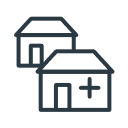 Pharmacie
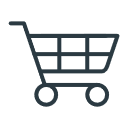 Parapharmacie
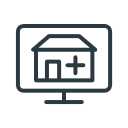 e-Commerce
Le BIO tire la croissance du marché sur tous les circuits
Croissance des produits Bio par promesse 2021 vs.2020
Chiffre d’affaires TTC – Année 2021 – Classification IQVIA / Synadiet
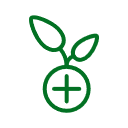 Le bio pèse environ 8,6% des ventes soit 113M€ sur l’ensemble des 3 circuits (vs 6% sur le marché alimentaire)

Sa croissance est de +16% (2021 vs. 2020)

Rattrapage de croissance des promesses Beauté historiquement moins sensibles au Bio que les promesses Sante

Plus de 9 français sur 10 déclarent avoir consommé du Bio en 2021
Poids des produits Bio par promesse
Chiffre d’affaires TTC – Année 2021 – Classification IQVIA / Synadiet
Source : IQVIA Panel pharmacie, parapharmacie & e-commerce
Source : IQVIA Panel pharmacie, parapharmacie & e-commerce | Classification des produits en partenariat avec Synadiet
Les produits à base de plantes et de Vit&Minéraux représentent encore 87% du marché. Ralentissement des probiotiques et des produits de la ruche
Les contributions à la croissance
Chiffre d’affaires par composition
Evolution 2021 vs. 2020
1,6 M€
Arkogélule® Levure de bière 
+142% croissance 2021 vs 2020
+248%
Sérélys ® One (Plante et vitamine) pour les désagréments de la péri-ménopause. 3,8 M€ de CA en 2021
2,8 M€
Thalamag magnésium marin équilibre intérieur. Lancé en 2020 +291% croissance en 2021
Source : IQVIA Panel pharmacie, parapharmacie & e-commerce
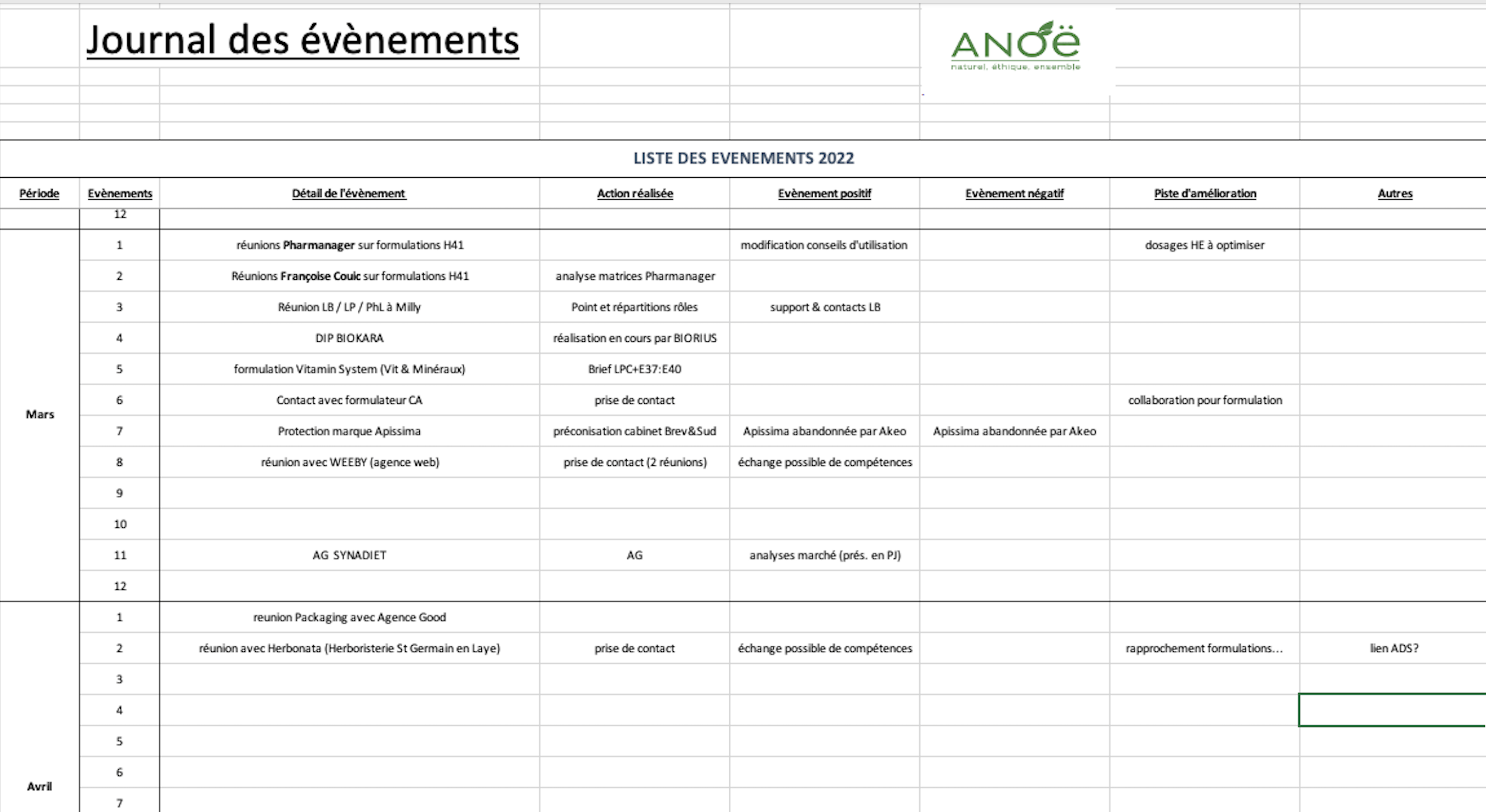 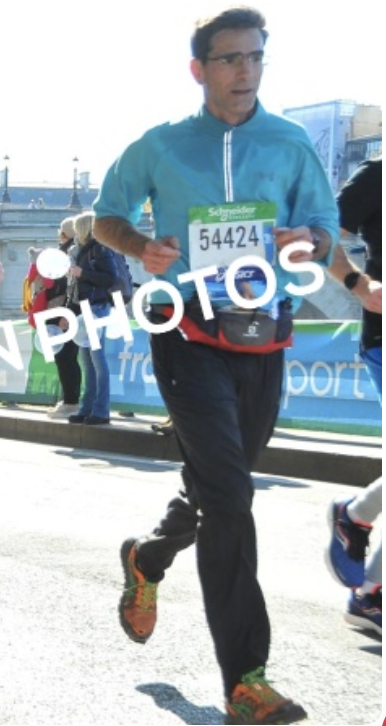 ANOË ...
Participation de Laurent à nos réunions hebdomadaires…
…Sélectionné sur la base de ses performances de coureur de fond !
En cours
Discussions en cours avec Pharmanager et Françoise Couic pour optimiser la formule H41... « Équation à 41 variables »...
Production Nateva
Développement en cours des formules compléments alimentaires avec LPC (Caron-Codilab)
Production Codilab (gelules et comprimés) + LPG (ampoules)
Equation Bio+Made in France+ économiquement compétitif assez compliquée sur les produits de la ruche 
Sourcing TBD
Produit Biokara en finalisation DIP (Biorius)
Production Eona...